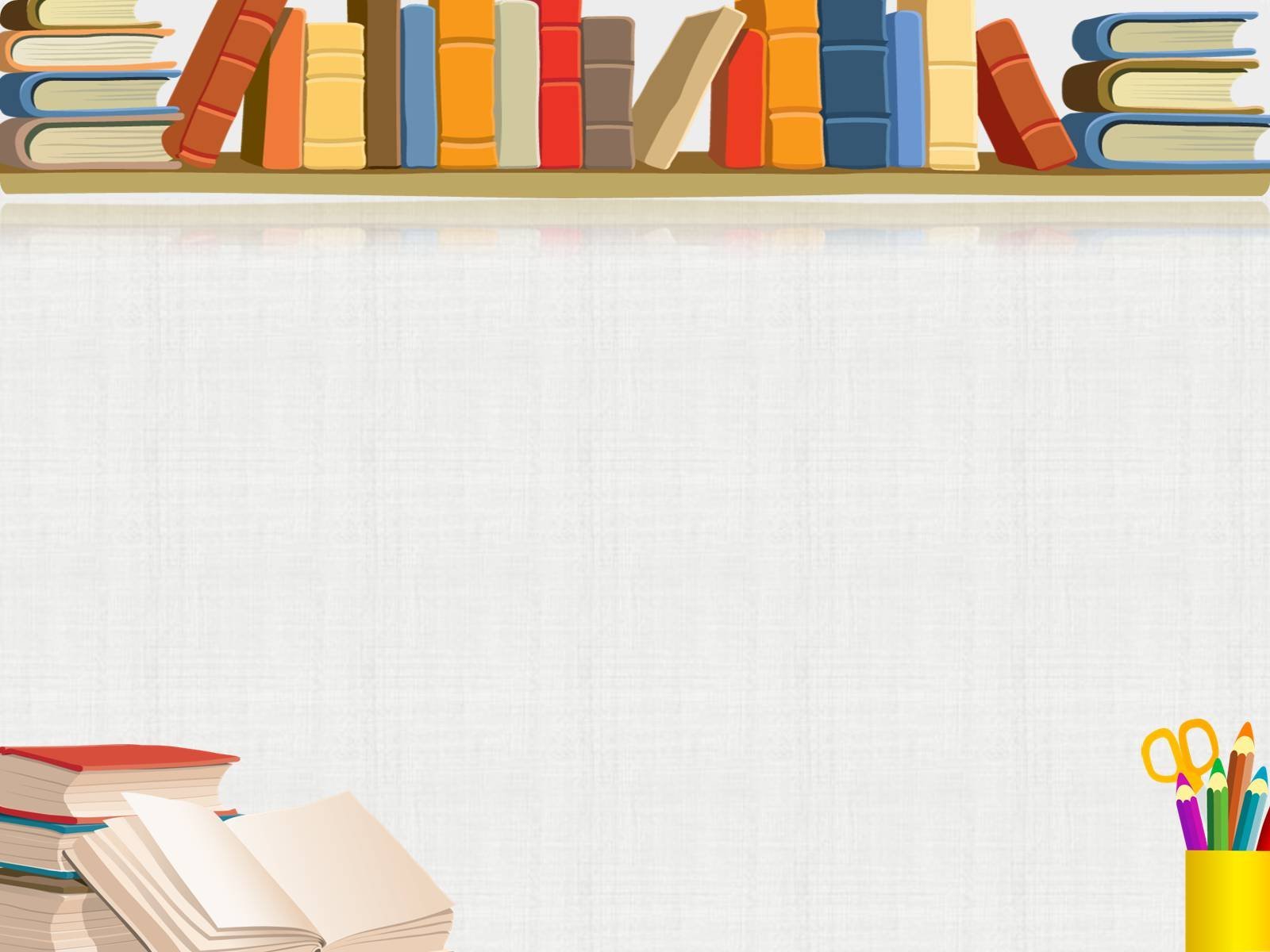 С..НТЯБРЬ
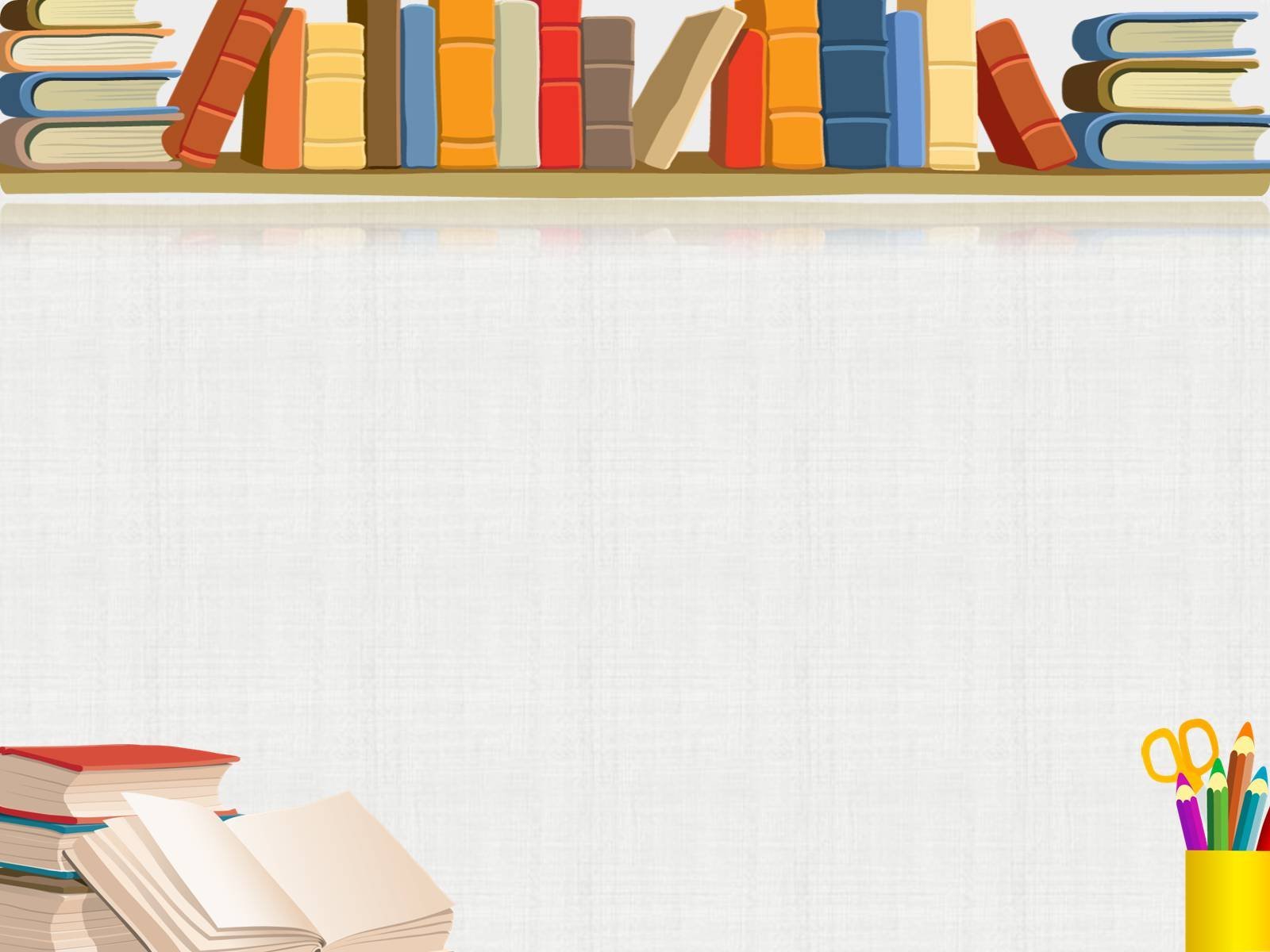 СЕНТЯБРЬ
З
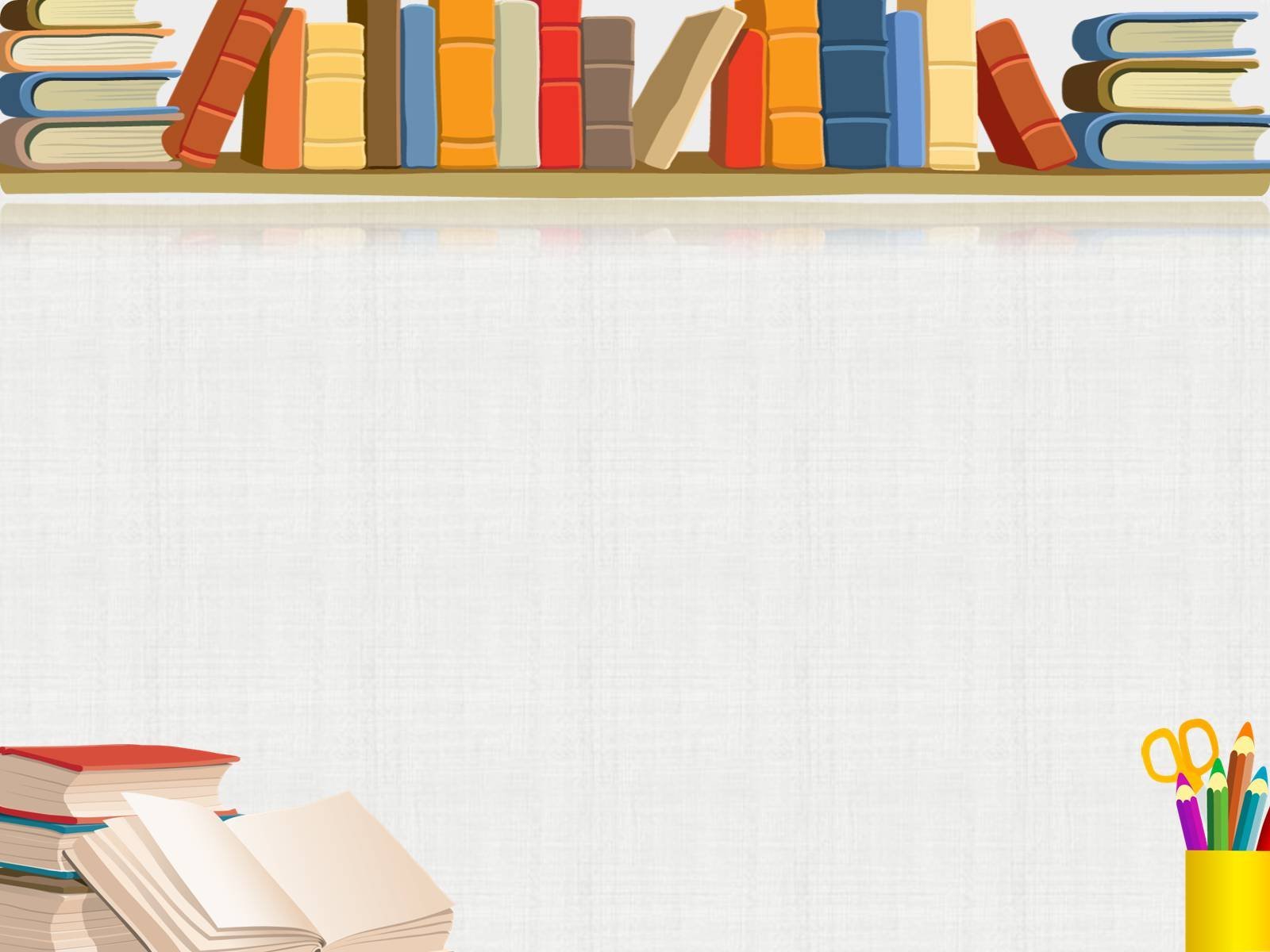 ЯГ..ДА
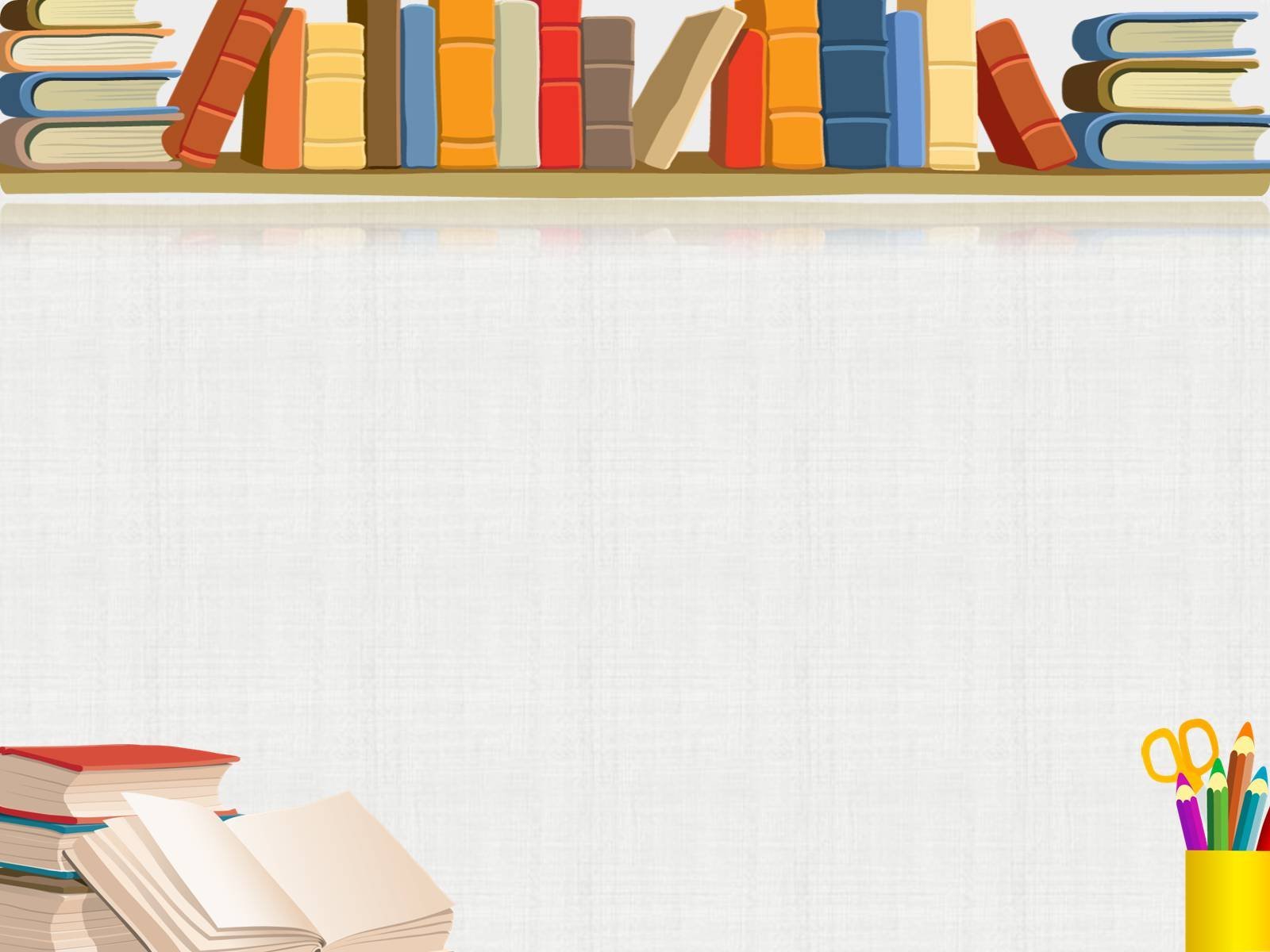 ЯГОДА
А
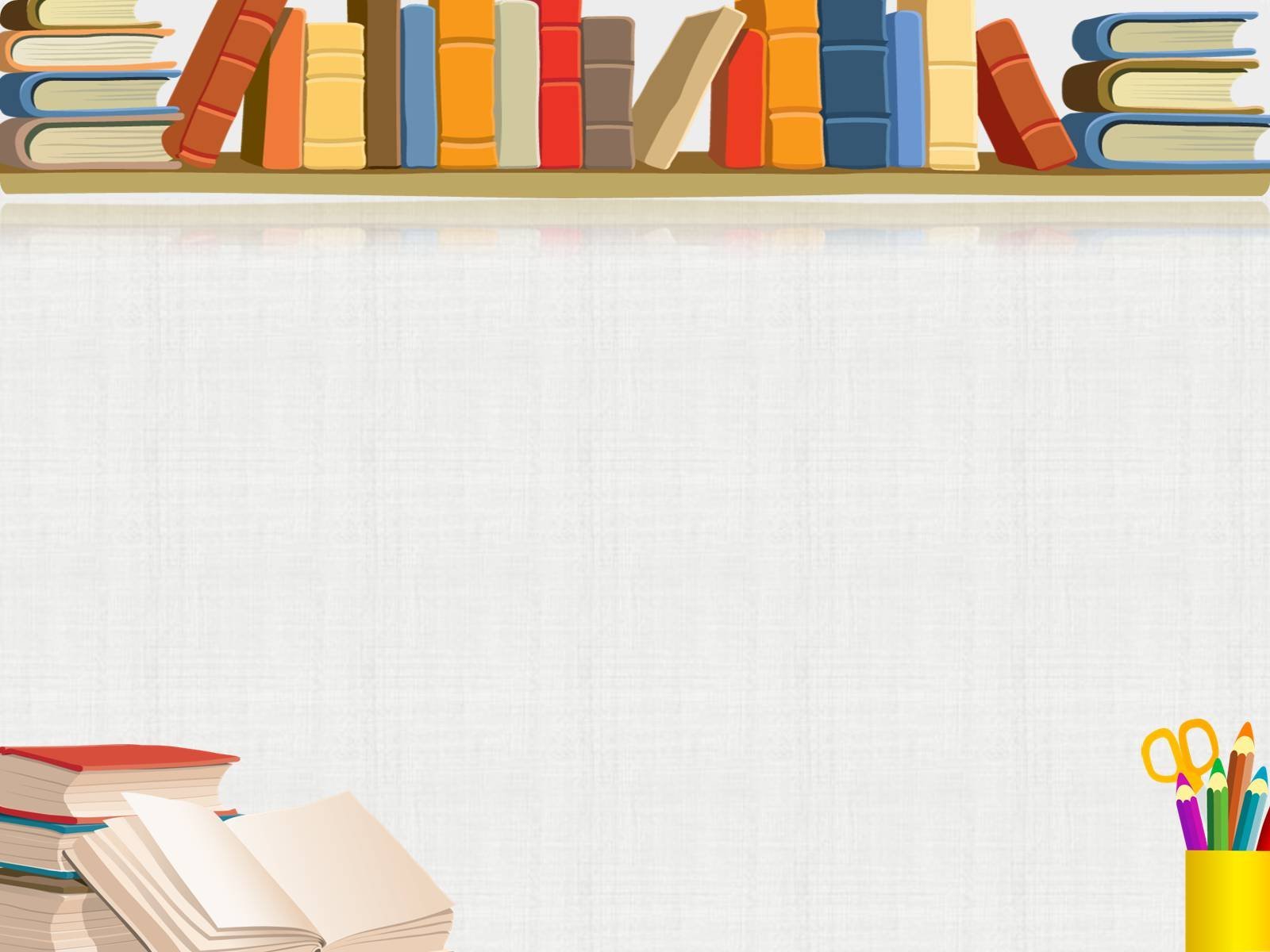 Б..РЕЗА
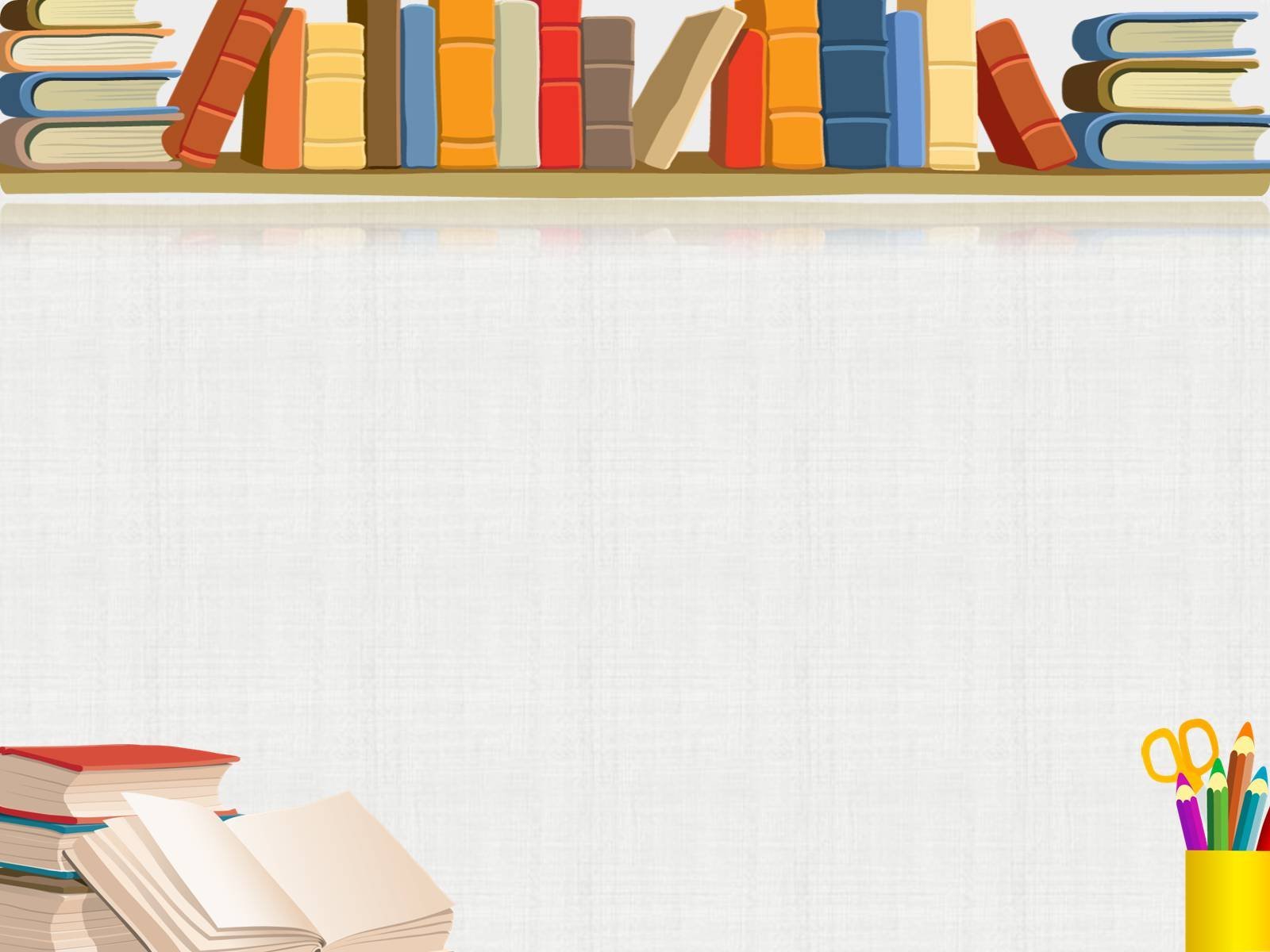 БЕРЕЗА
К
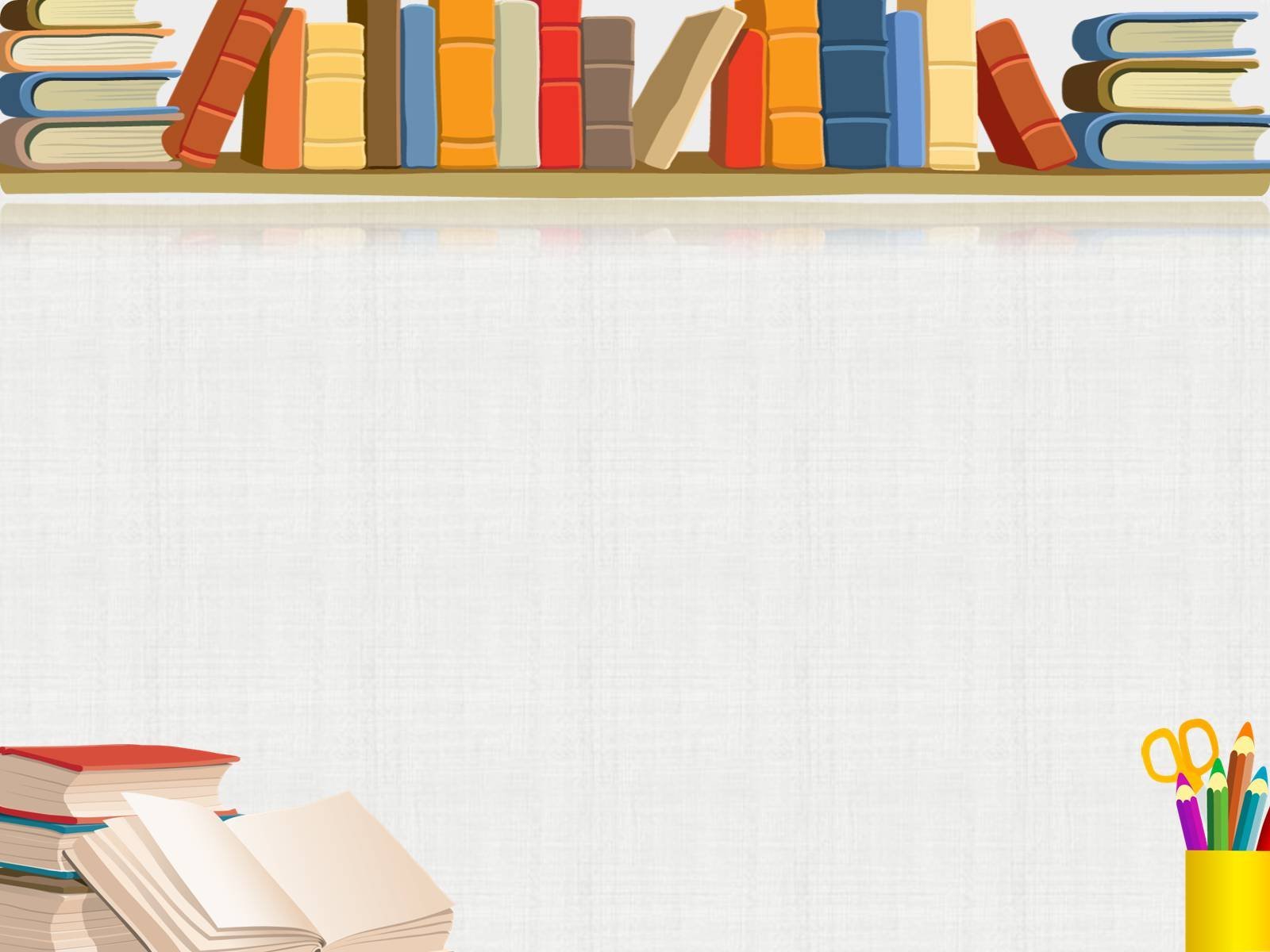 ВЕТ..Р
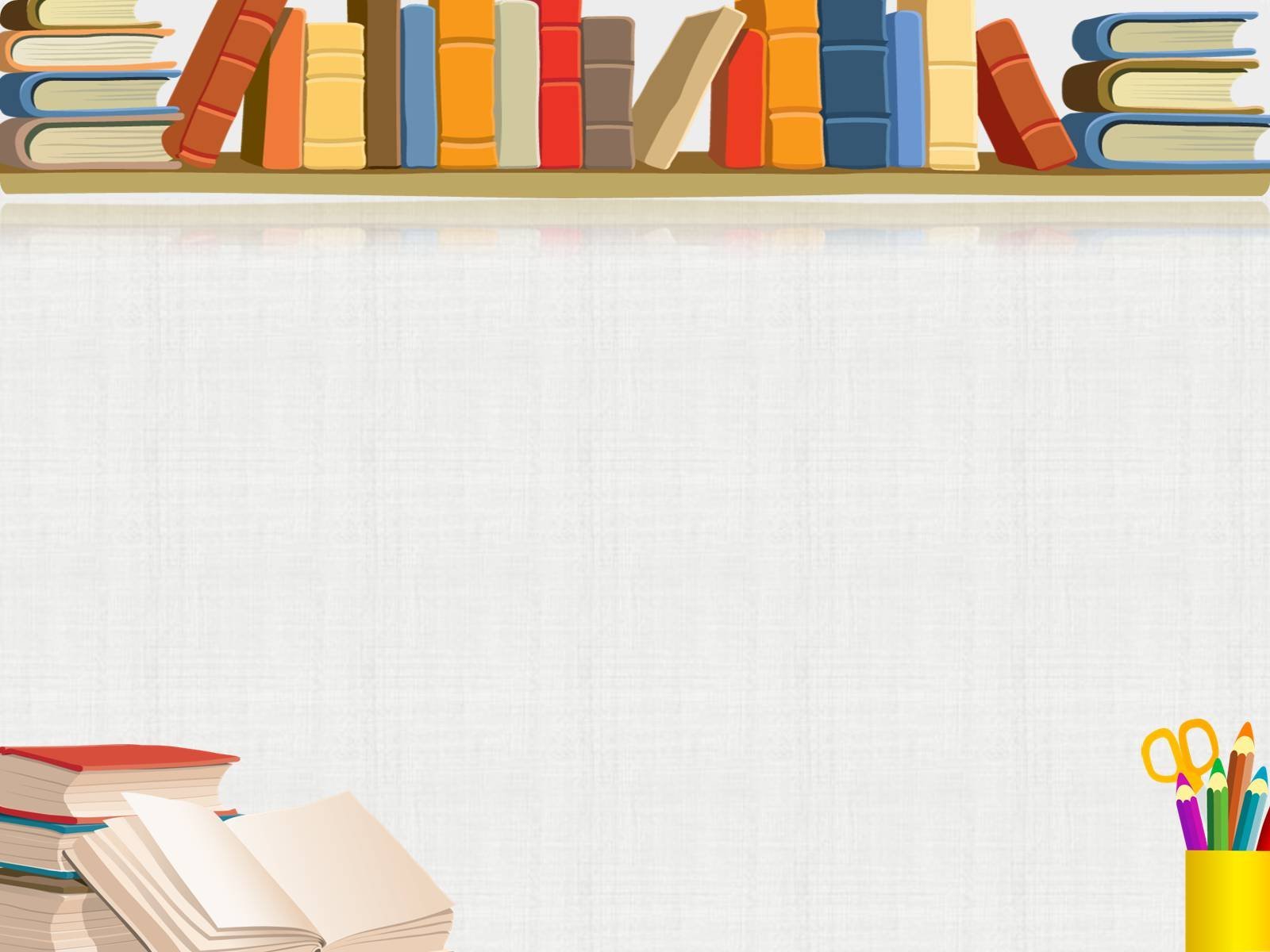 ВЕТЕР
Р
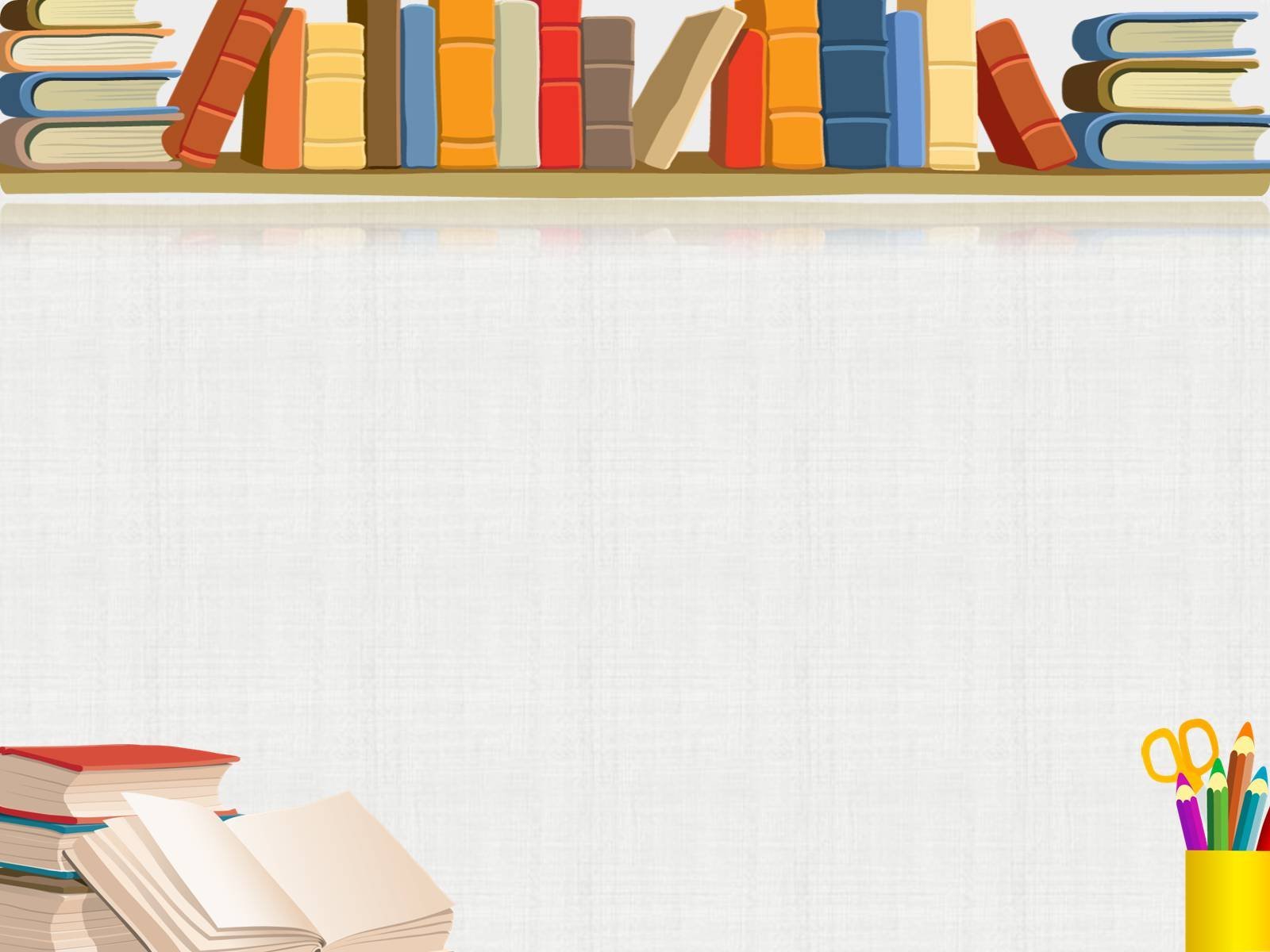 РОД..НА
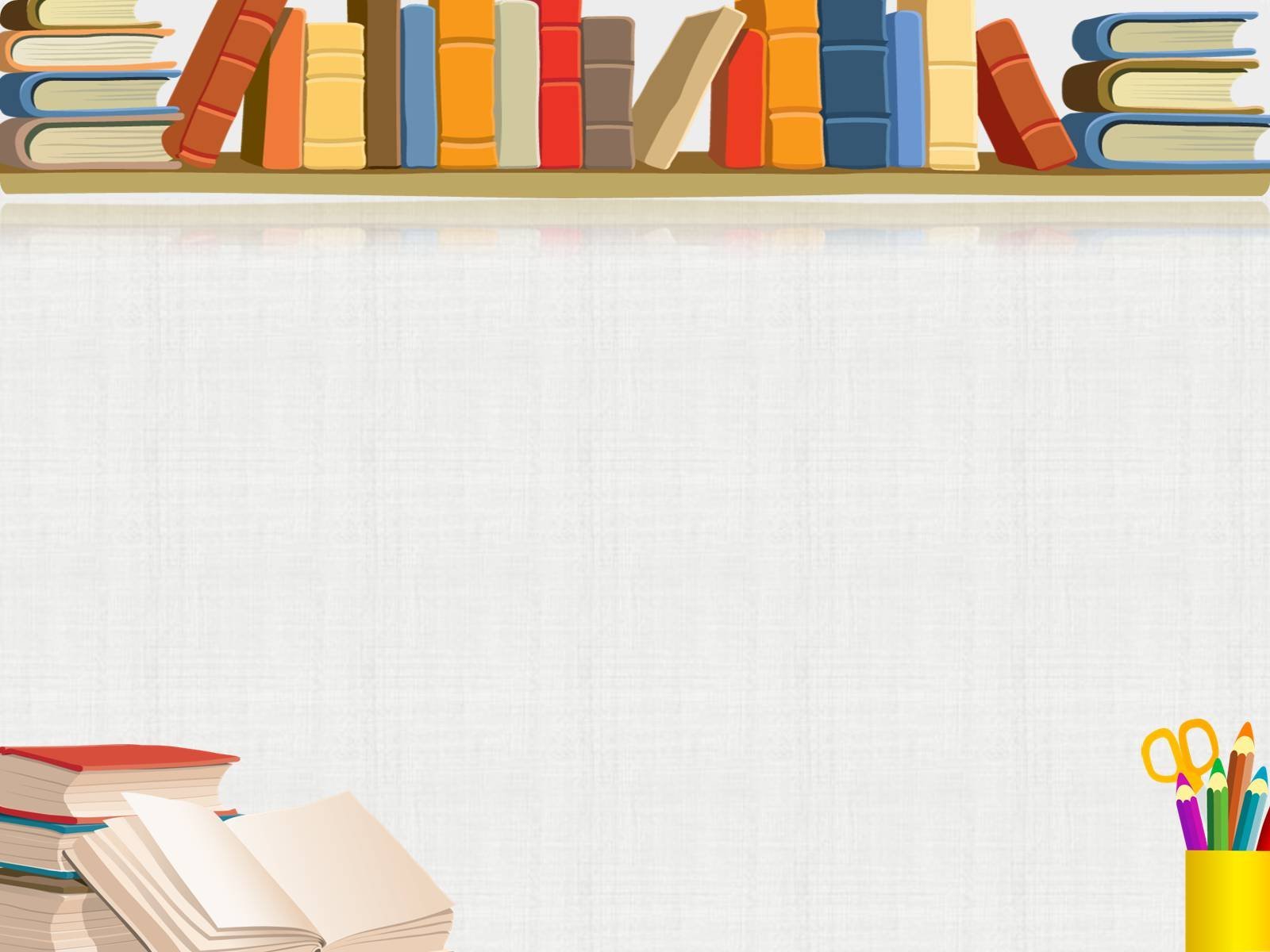 РОДИНА
Е
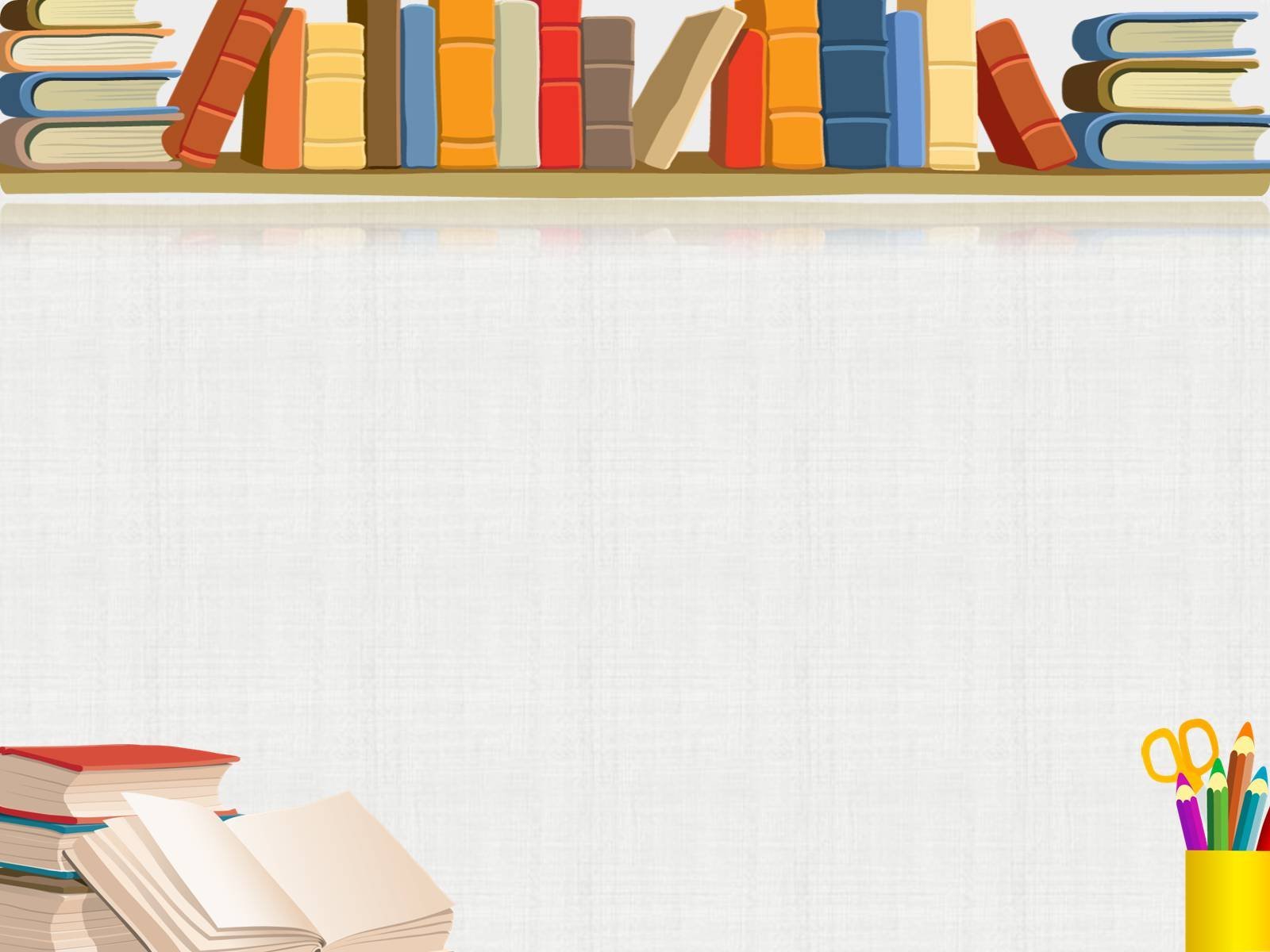 Р..СУНОК
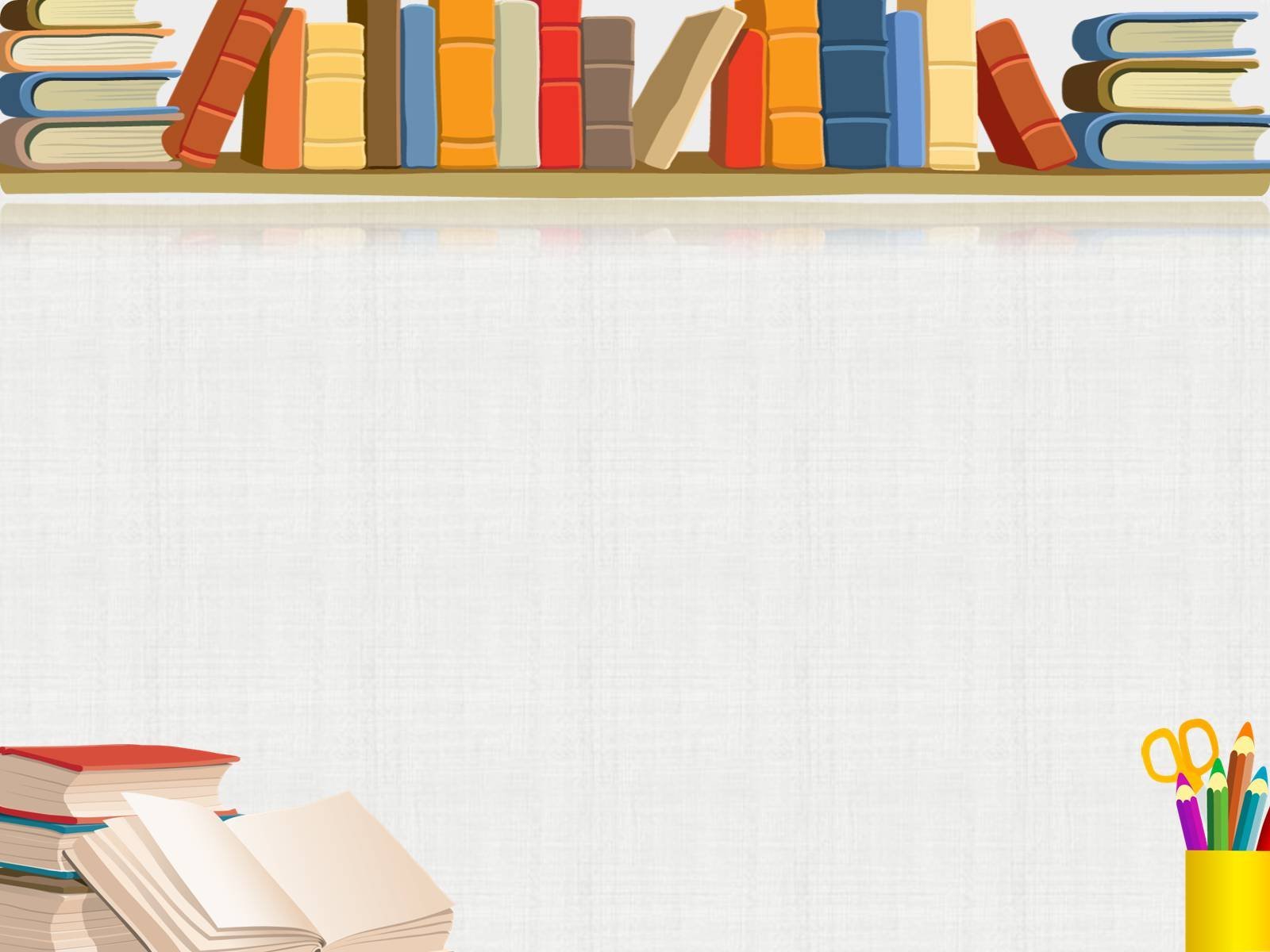 РИСУНОК
П
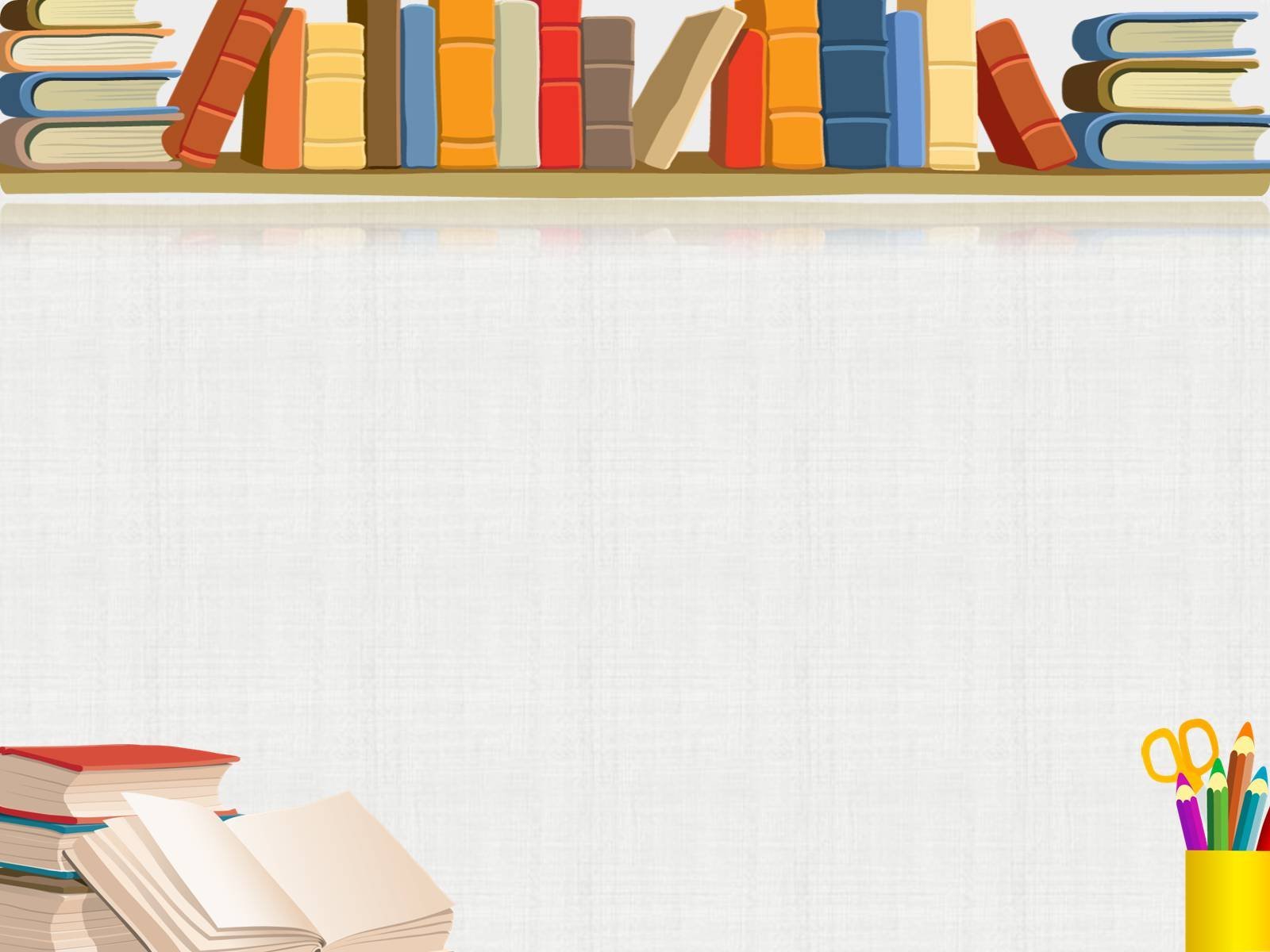 ЯБЛ..НЯ
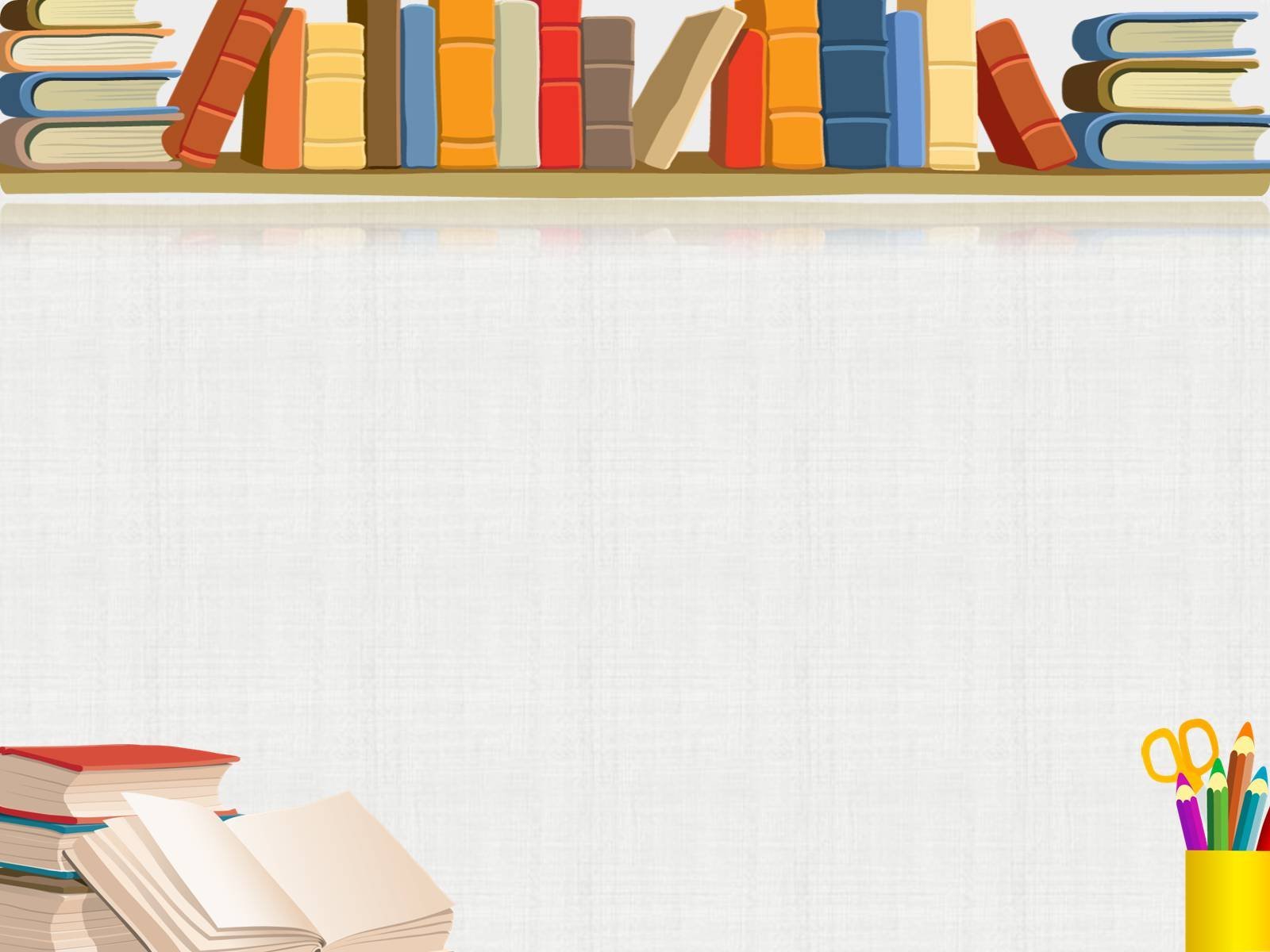 ЯБЛОНЯ
Л
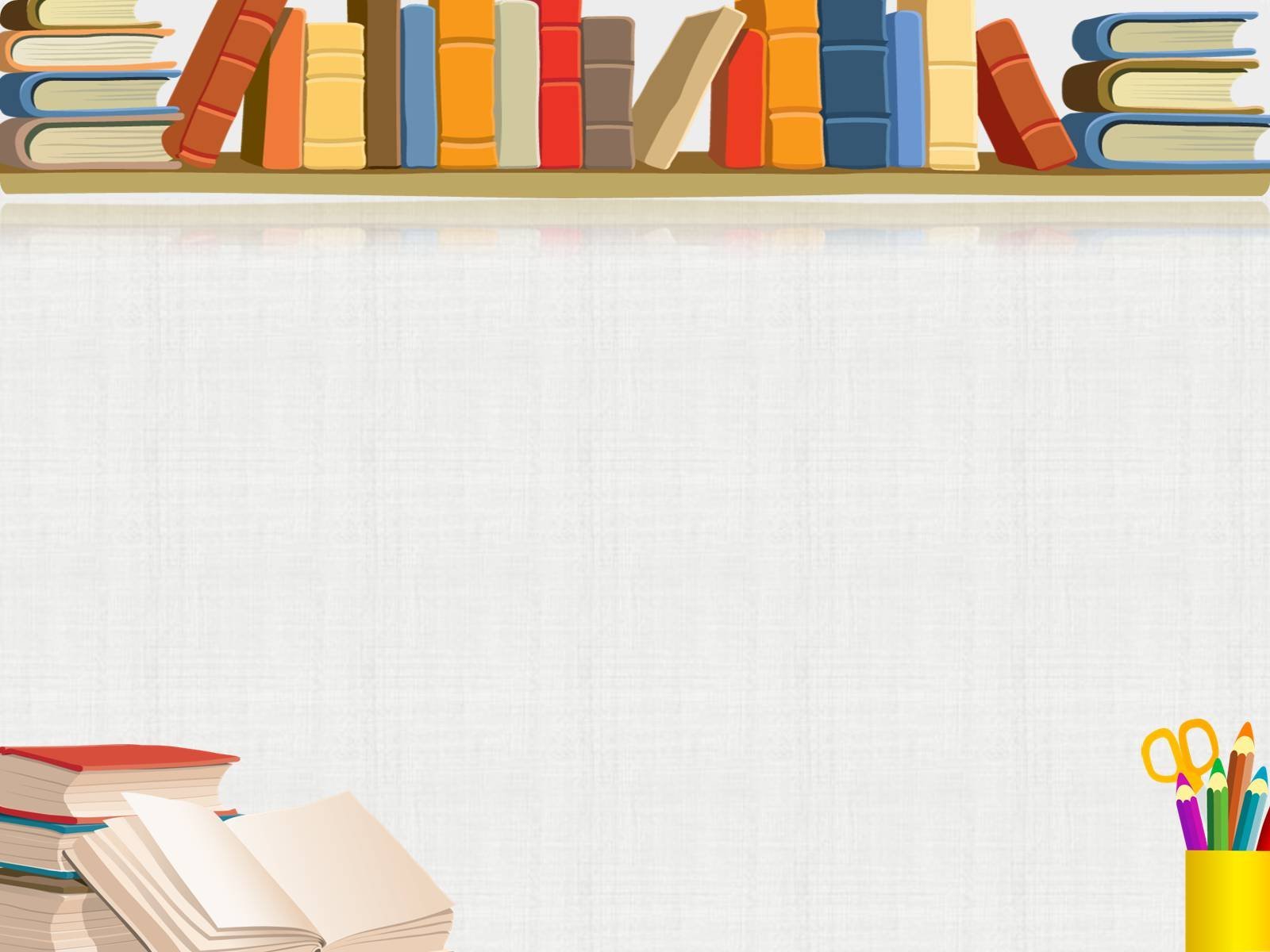 ВЕТ..РОЧЕК
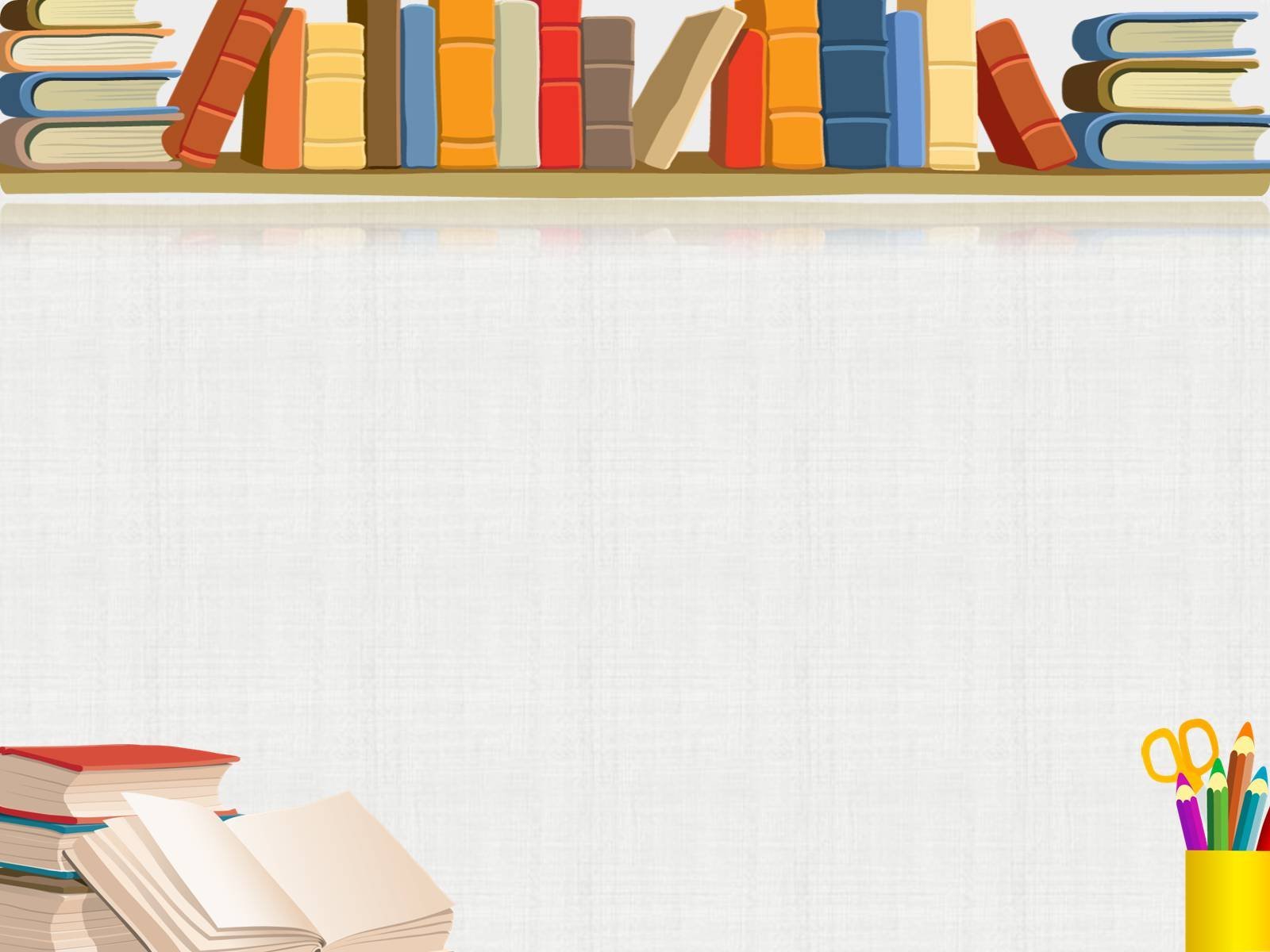 ВЕТЕРОЧЕК
Е
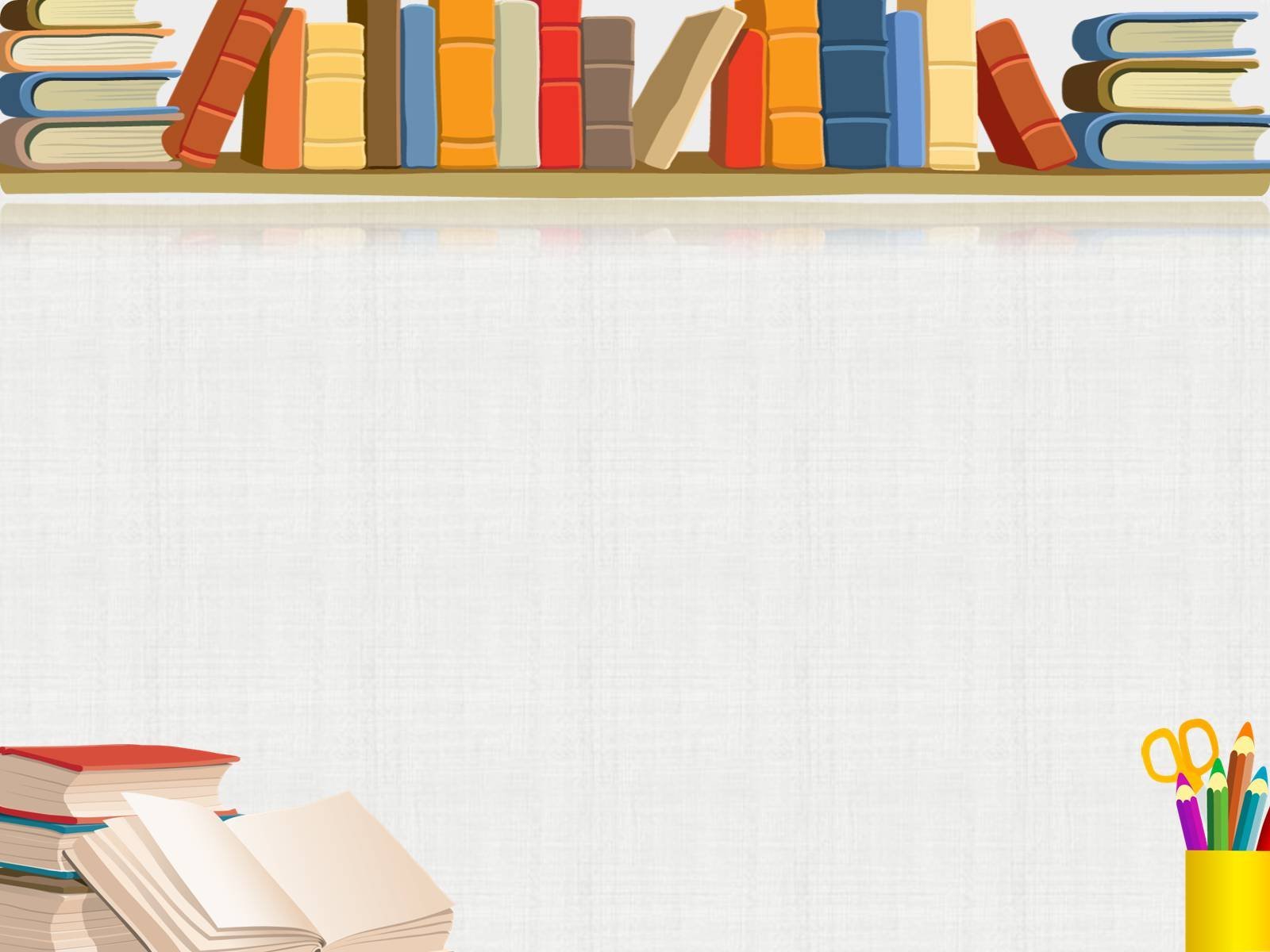 ЯБЛ..КО
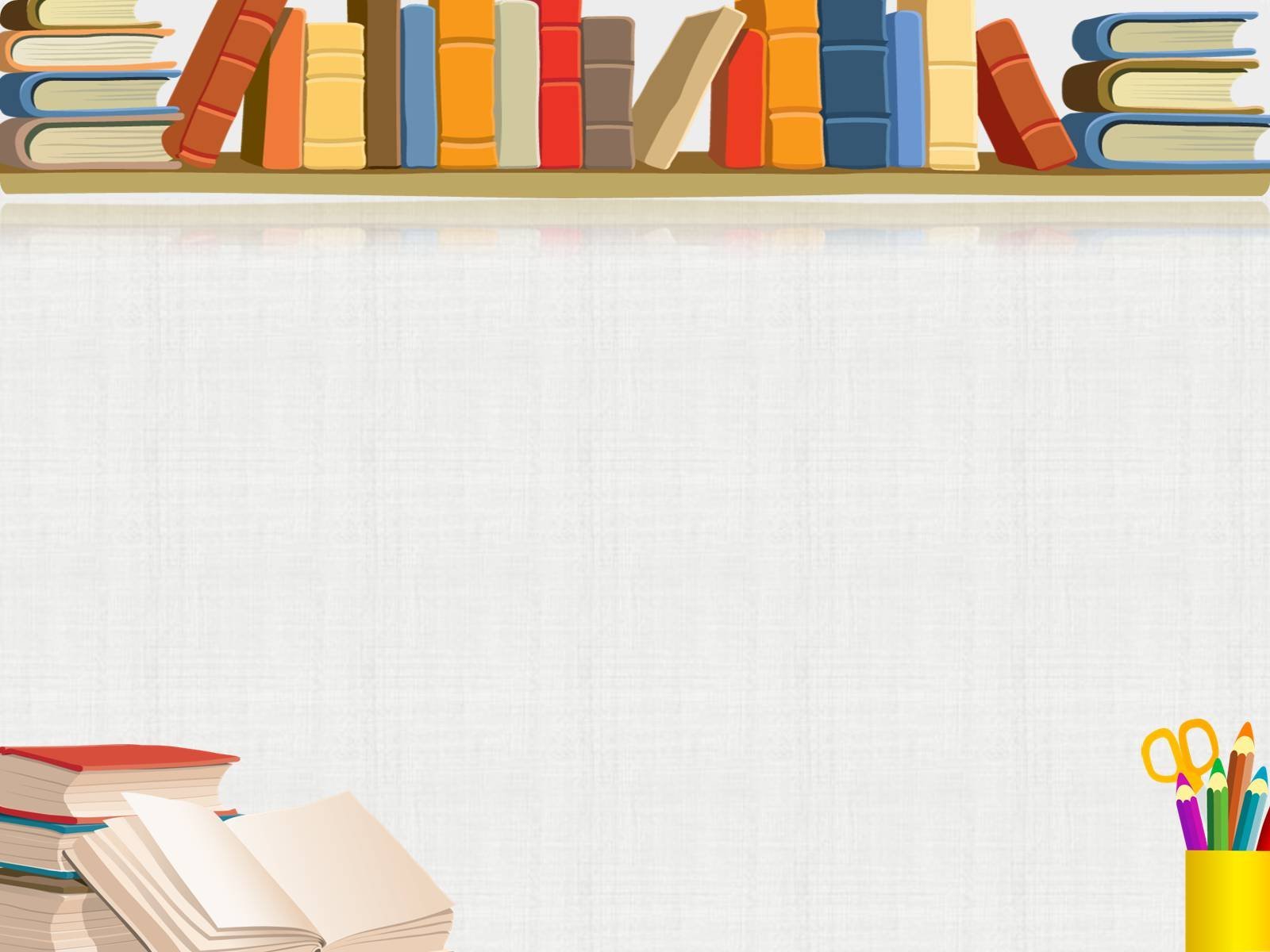 ЯБЛОКО
НИЕ
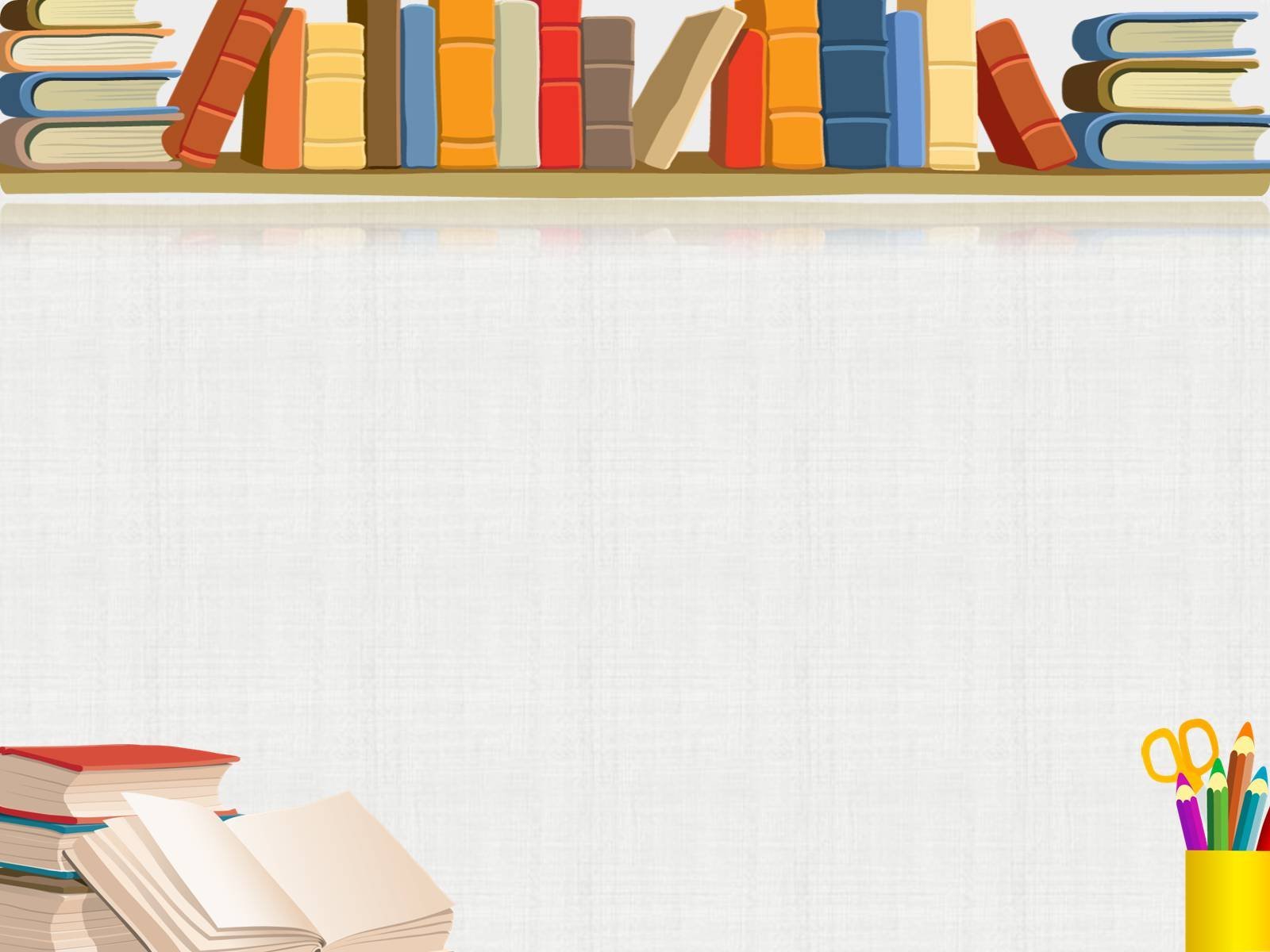 Словарные слова
Ягода, береза, ветер, родина,рисунок, яблоня, яблоко, ветерочек.
ЗАКРЕПЛЕНИЕ
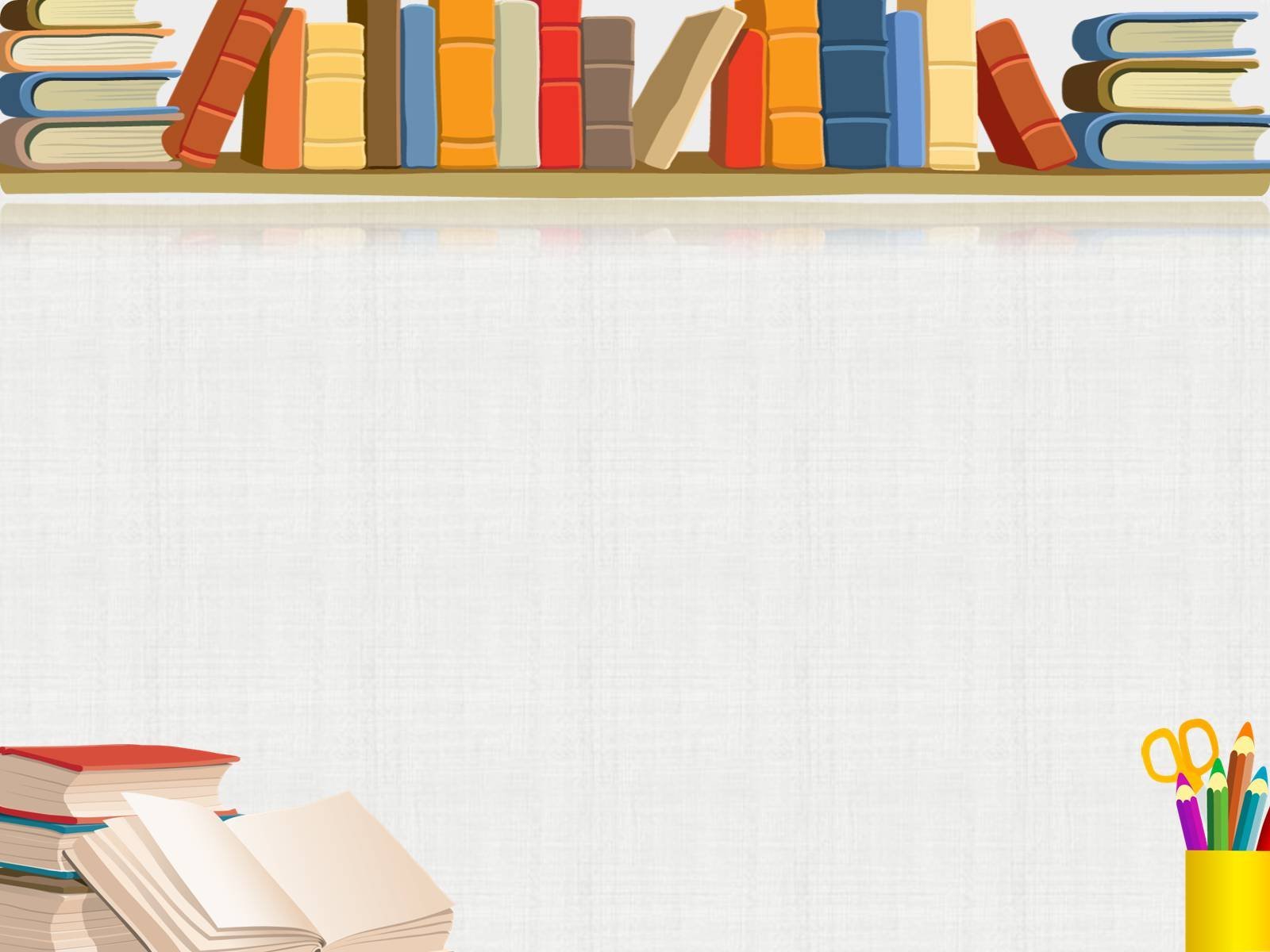 КореньОднокоренные слова
Закрепление и обобщение
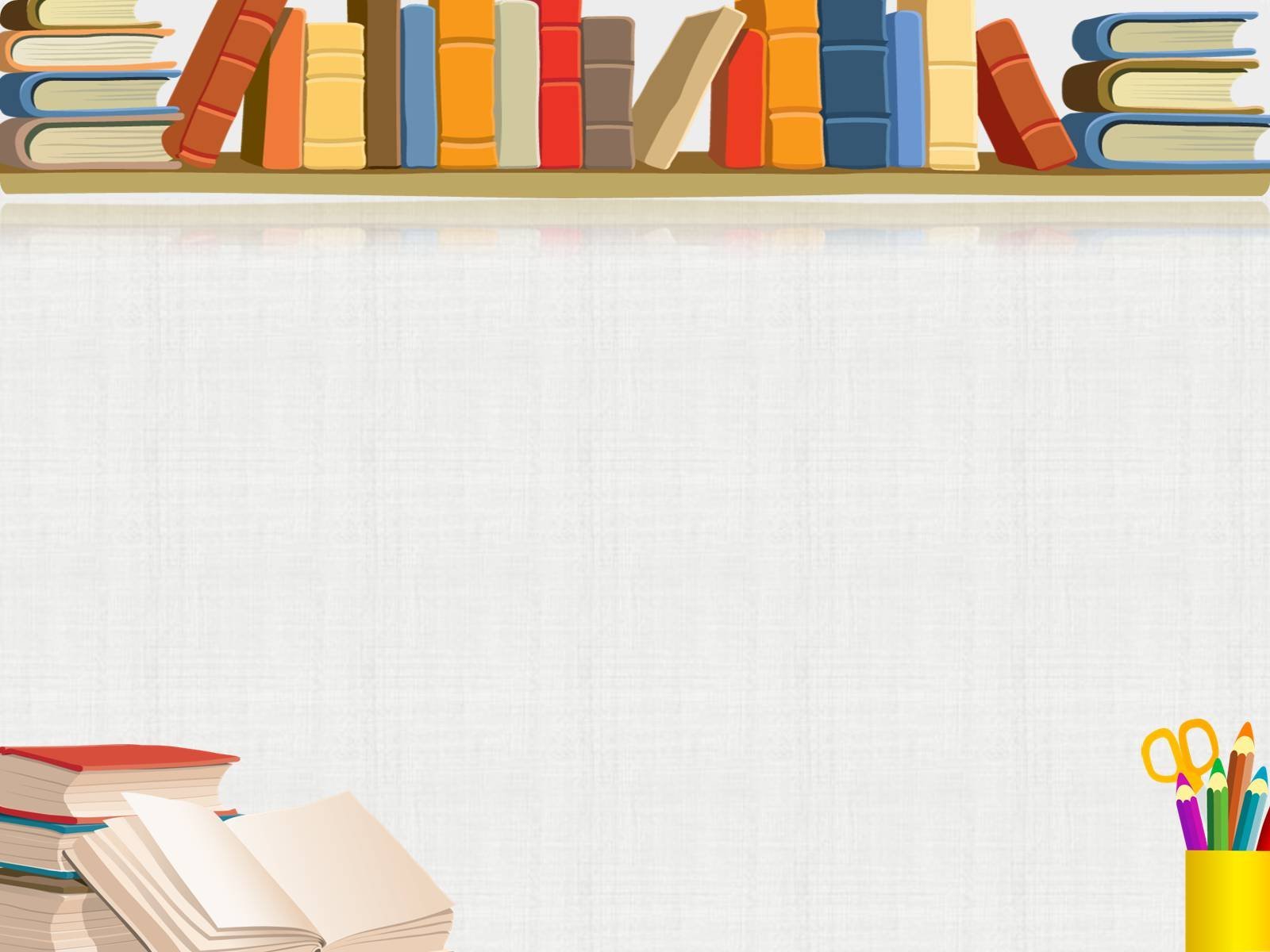 Вопросы урока:
- Что такое корень?
- Какие слова называются однокоренными?
- Как найти в слове корень?
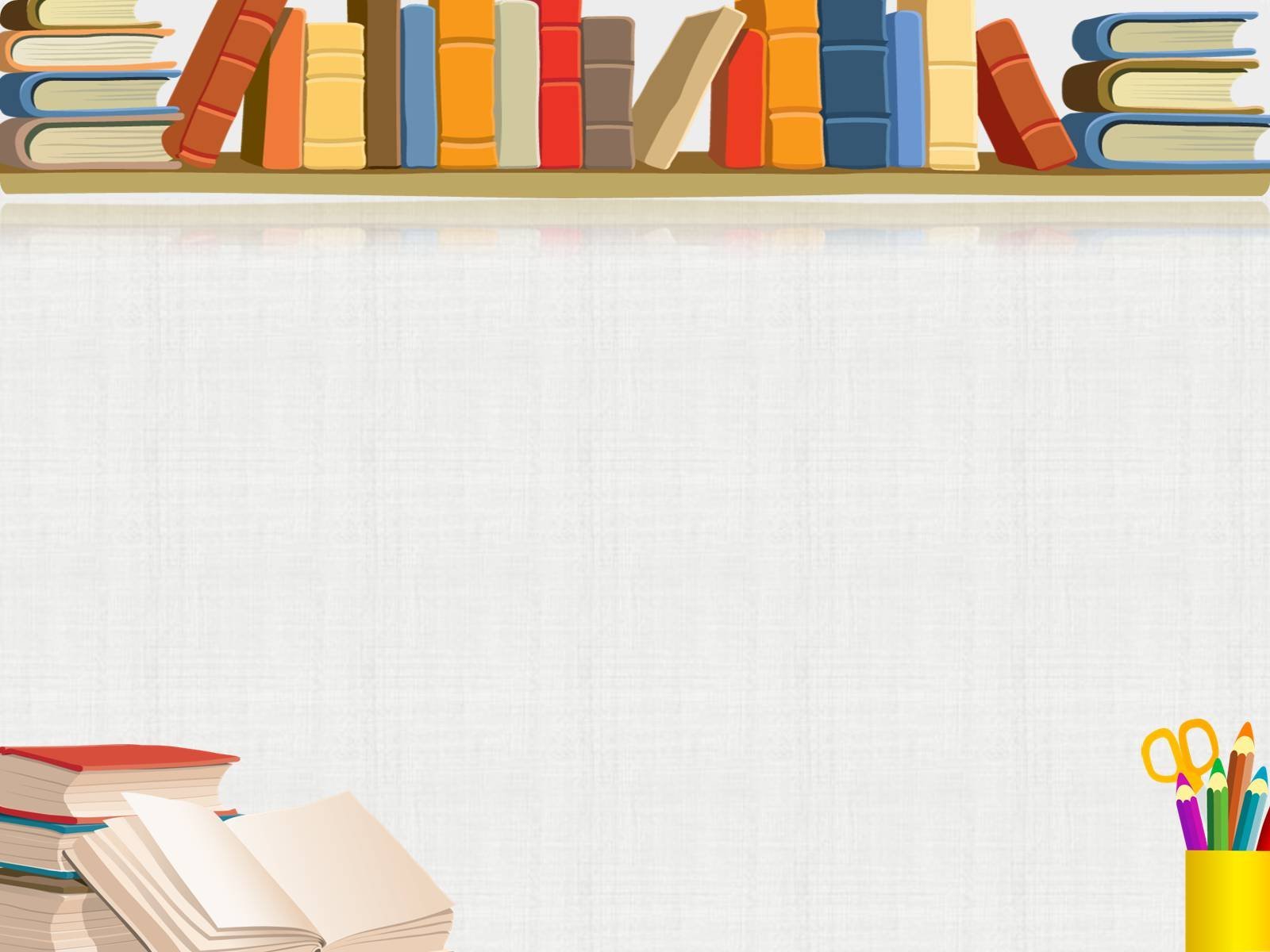 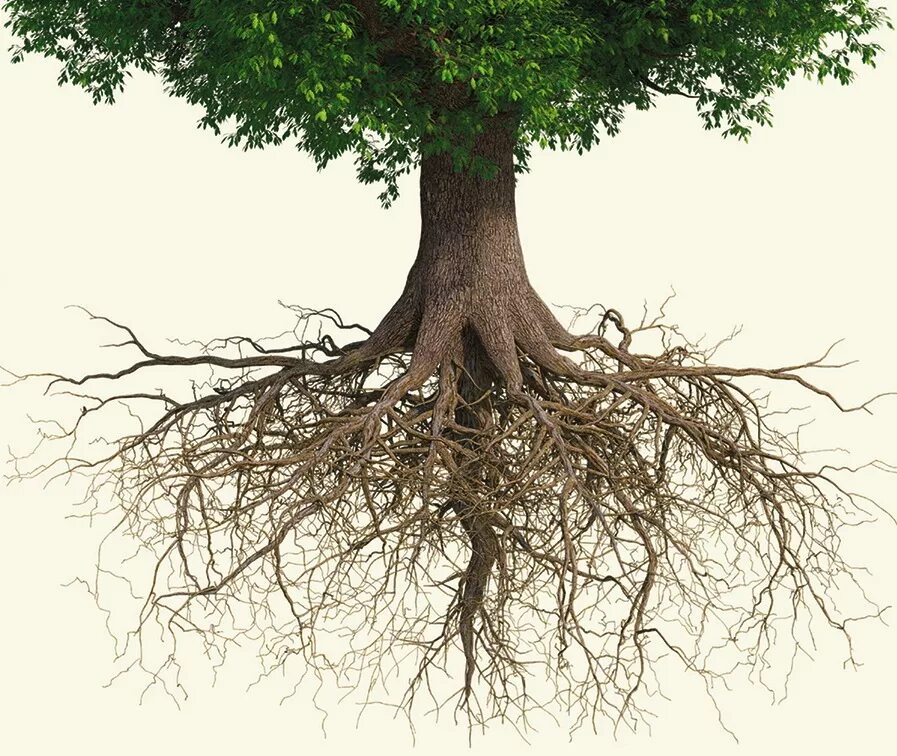 ДВОР
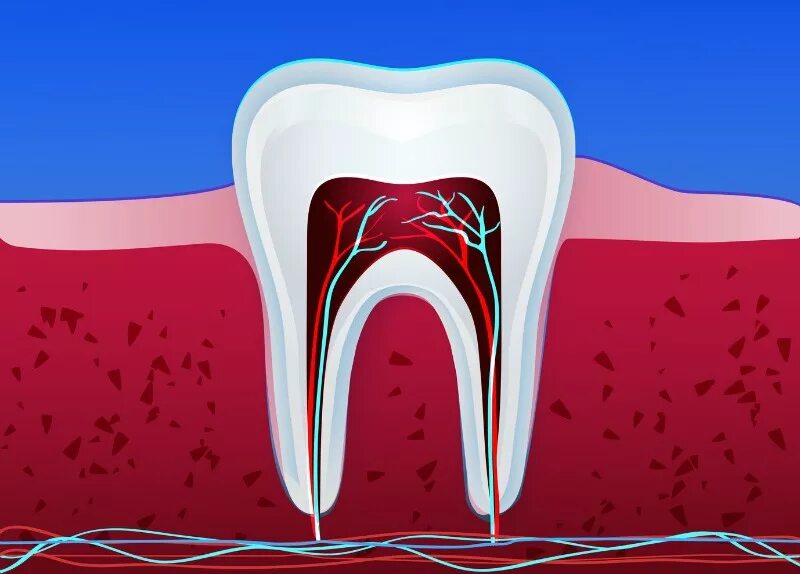 Корень
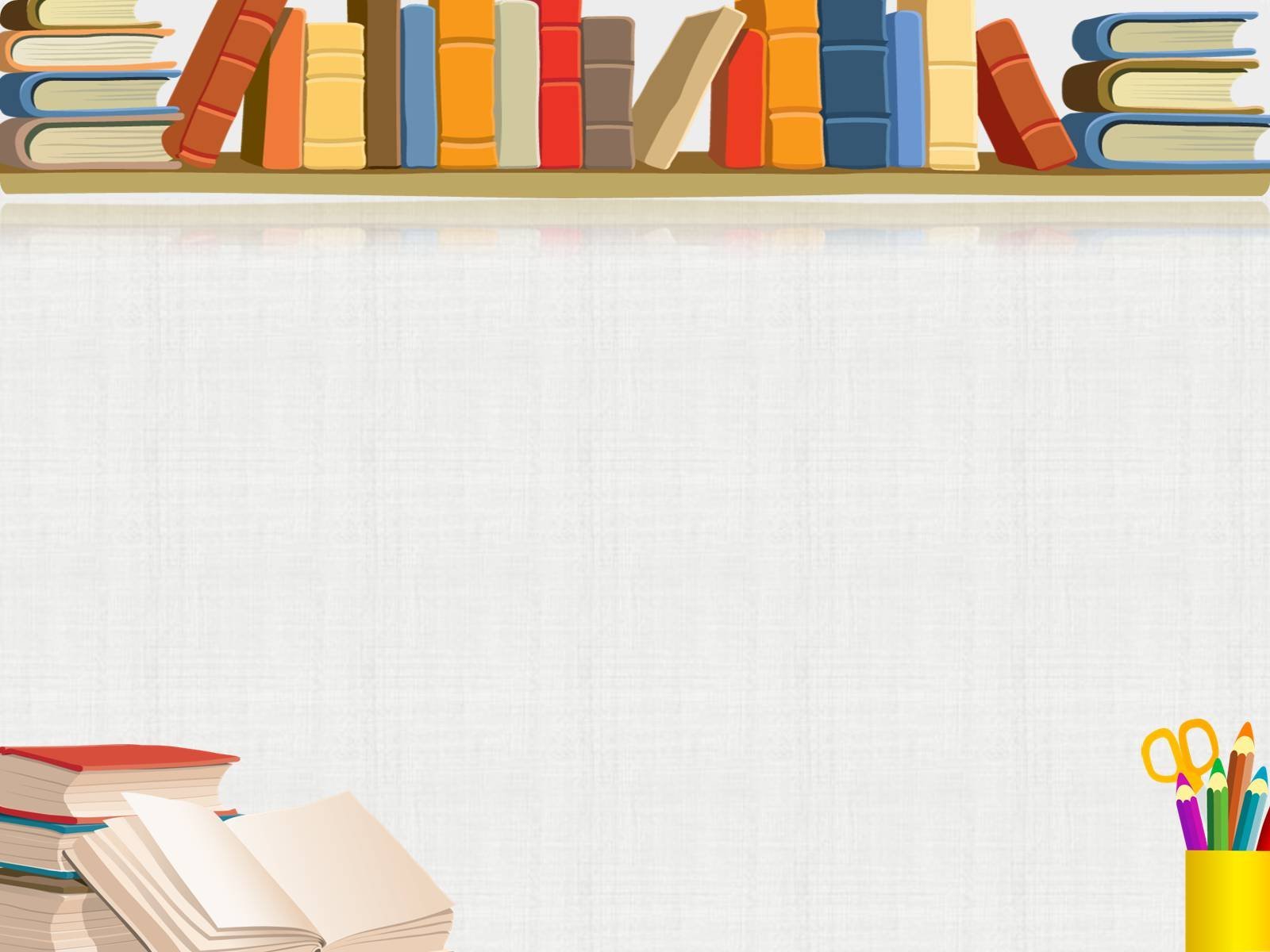 Корень слова– это общая часть родственных

 слов.
А что общего у однокоренных слов?
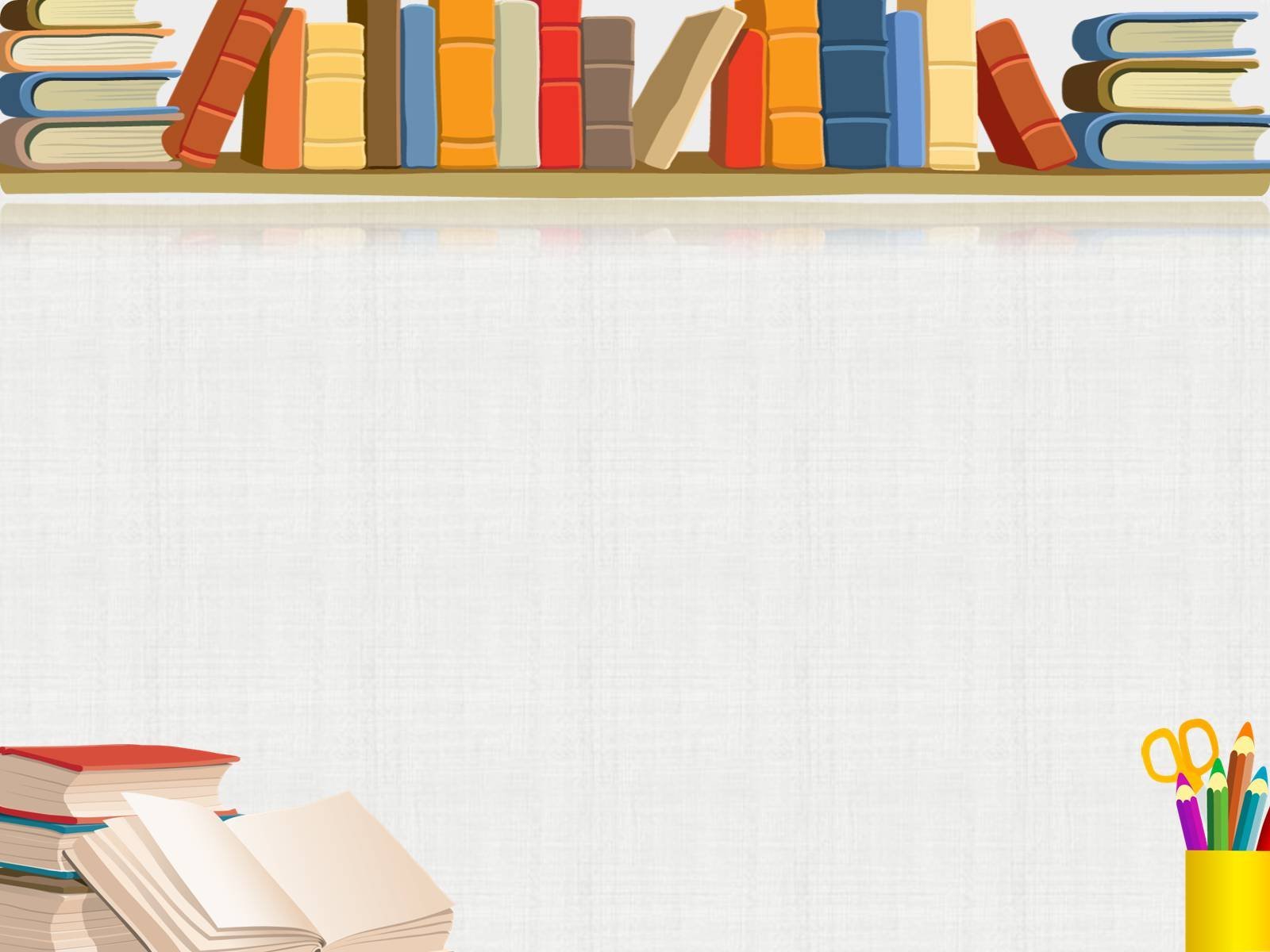 ЛЕС
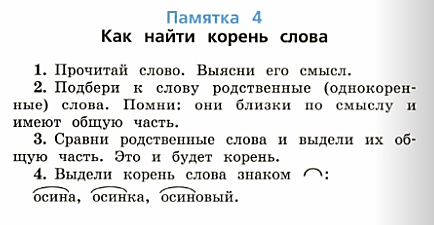 участок земли, на котором преобладают деревья.
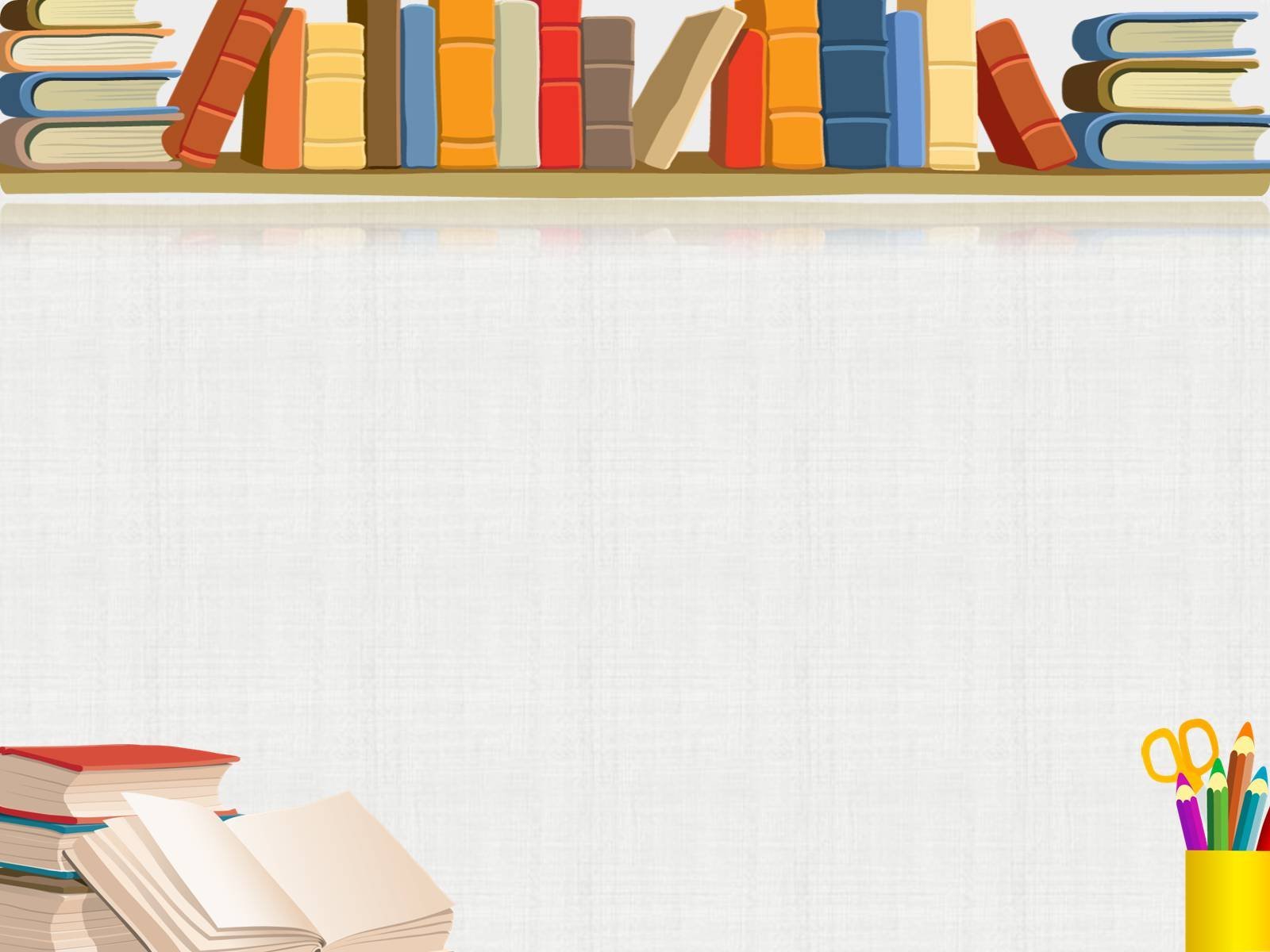 - ВОД -
- ЛИС -
- МОР -
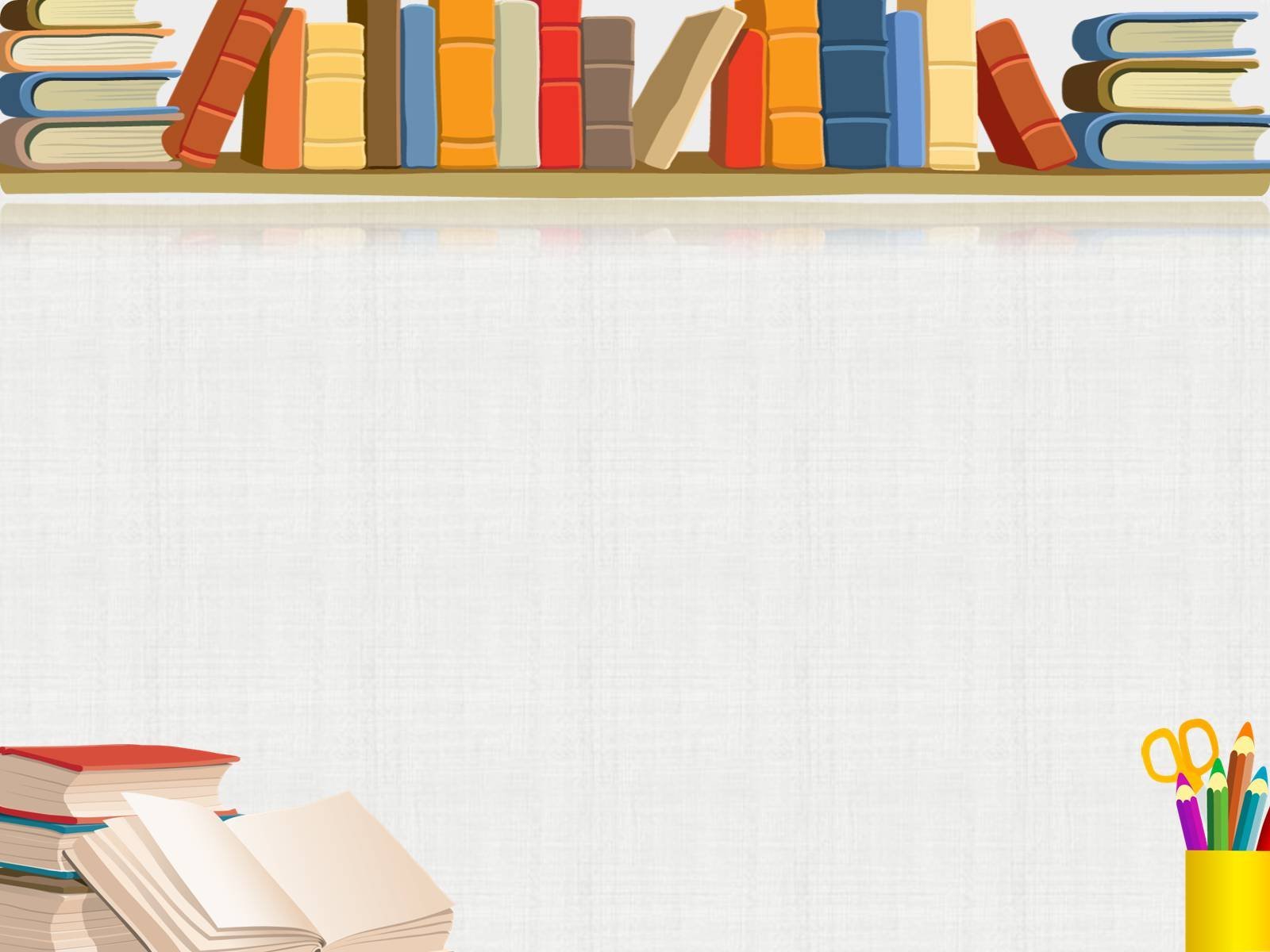 1
3
2
ВОДИТЕЛЬ
ВОДНЫЙ
ВОДИЧКА
ВОДА
ЛИСА
МОРЕ
ЛИСИЙ
ЛИСТ
ЛИСОНЬКА
МОРЯК
МОРСКОЙ
МОРОЗ
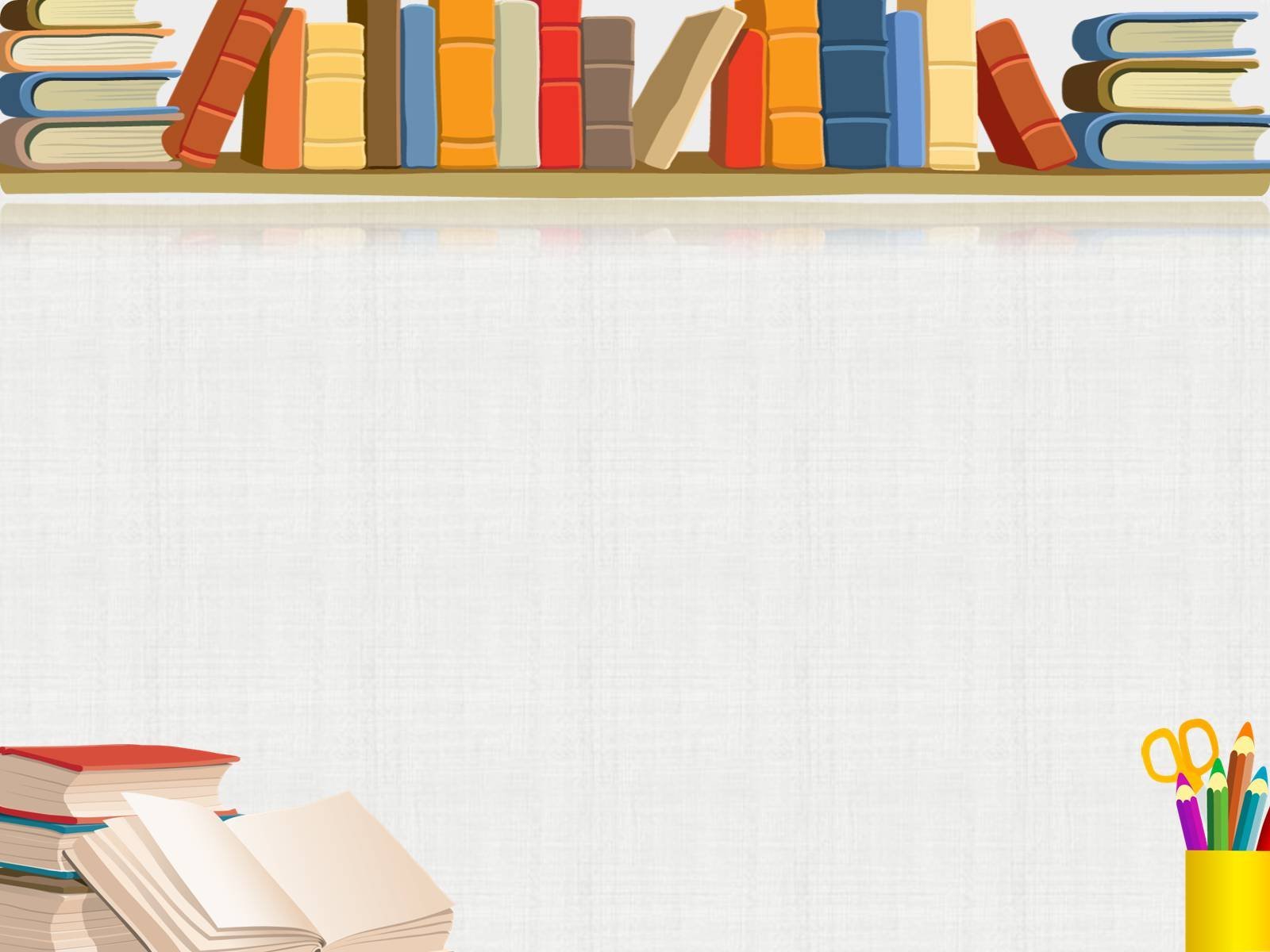 1
3
2
ВОДИТЕЛЬ
ВОДНЫЙ
ВОДИЧКА
ВОДА
ЛИСА
МОРЕ
ЛИСИЙ
ЛИСТ
ЛИСОНЬКА
МОРЯК
МОРСКОЙ
МОРОЗ
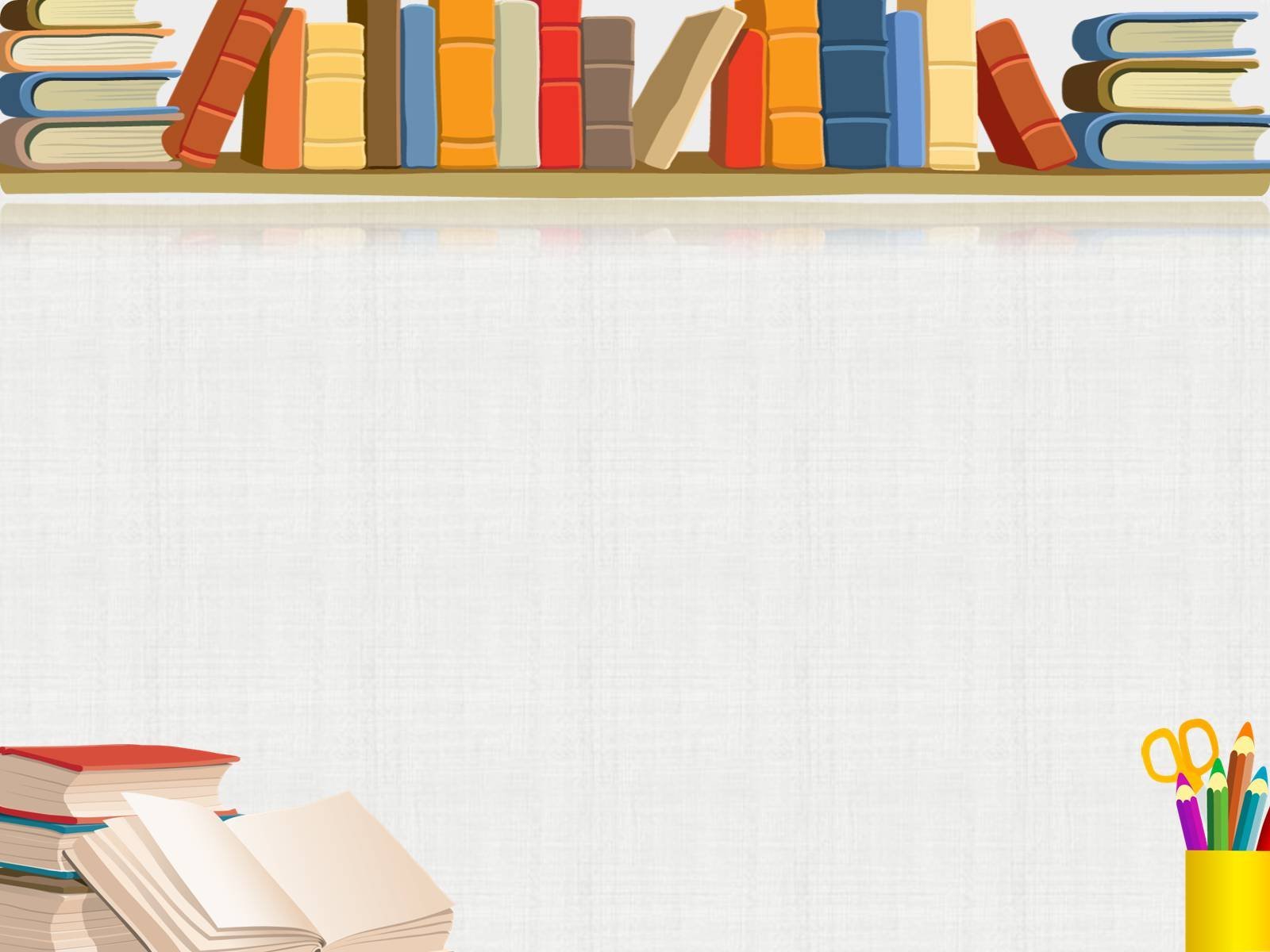 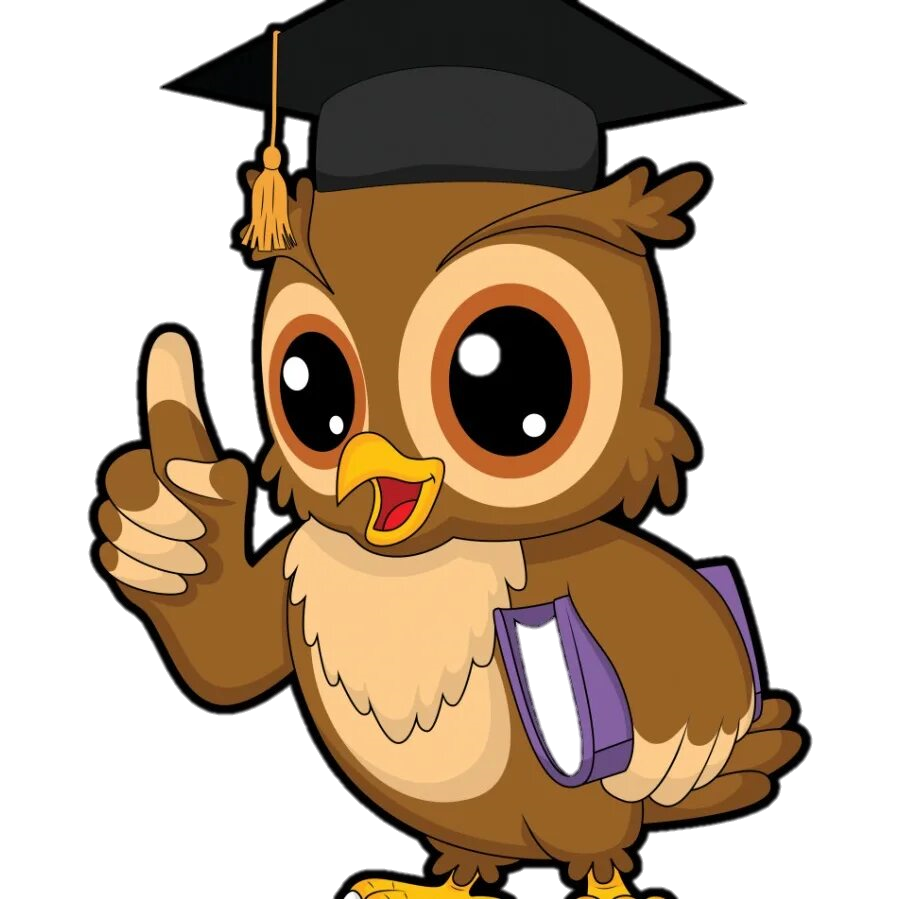 https://learningapps.org/9614918
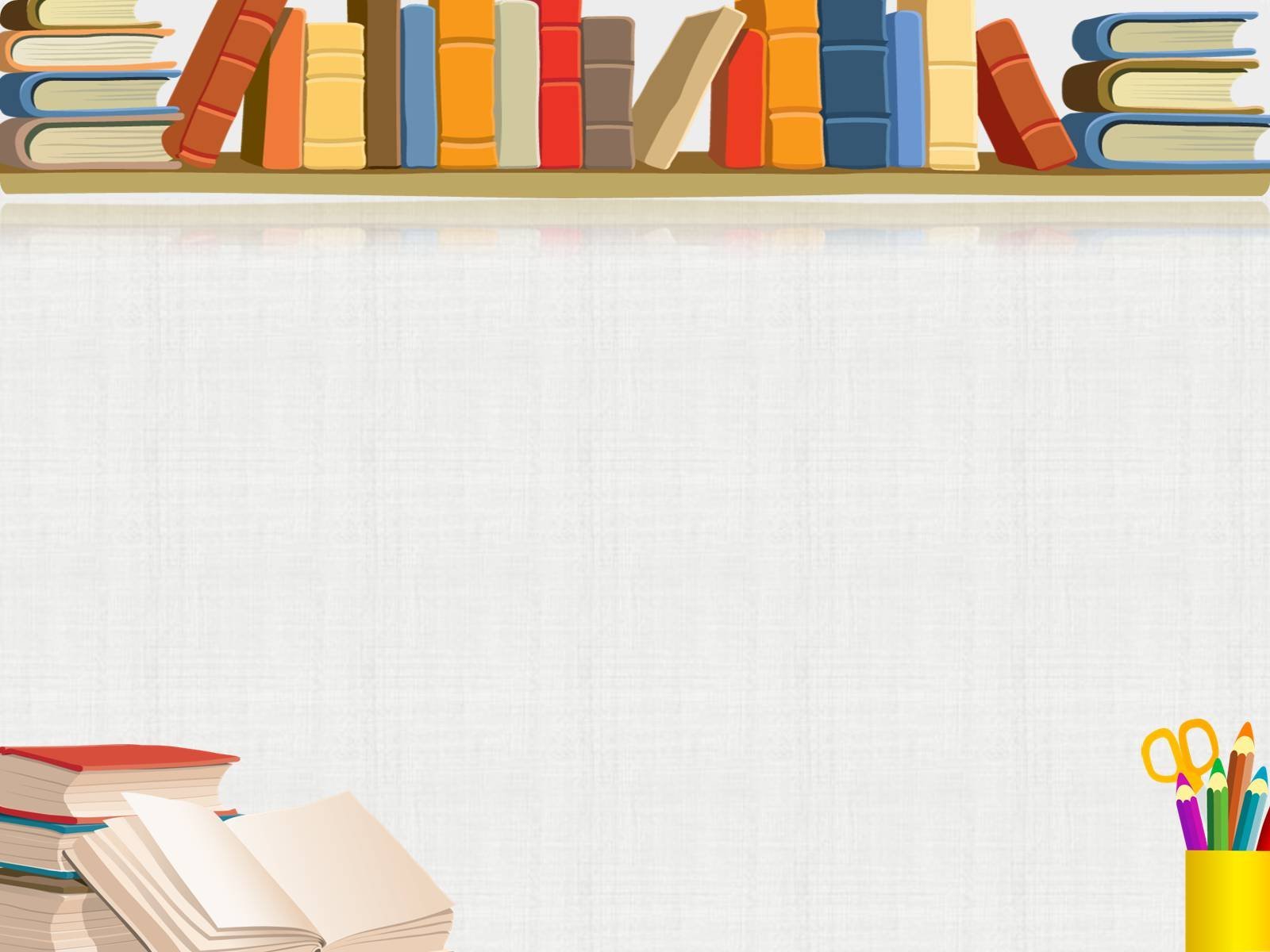 РАБОТА ПО УЧЕБНИКУ
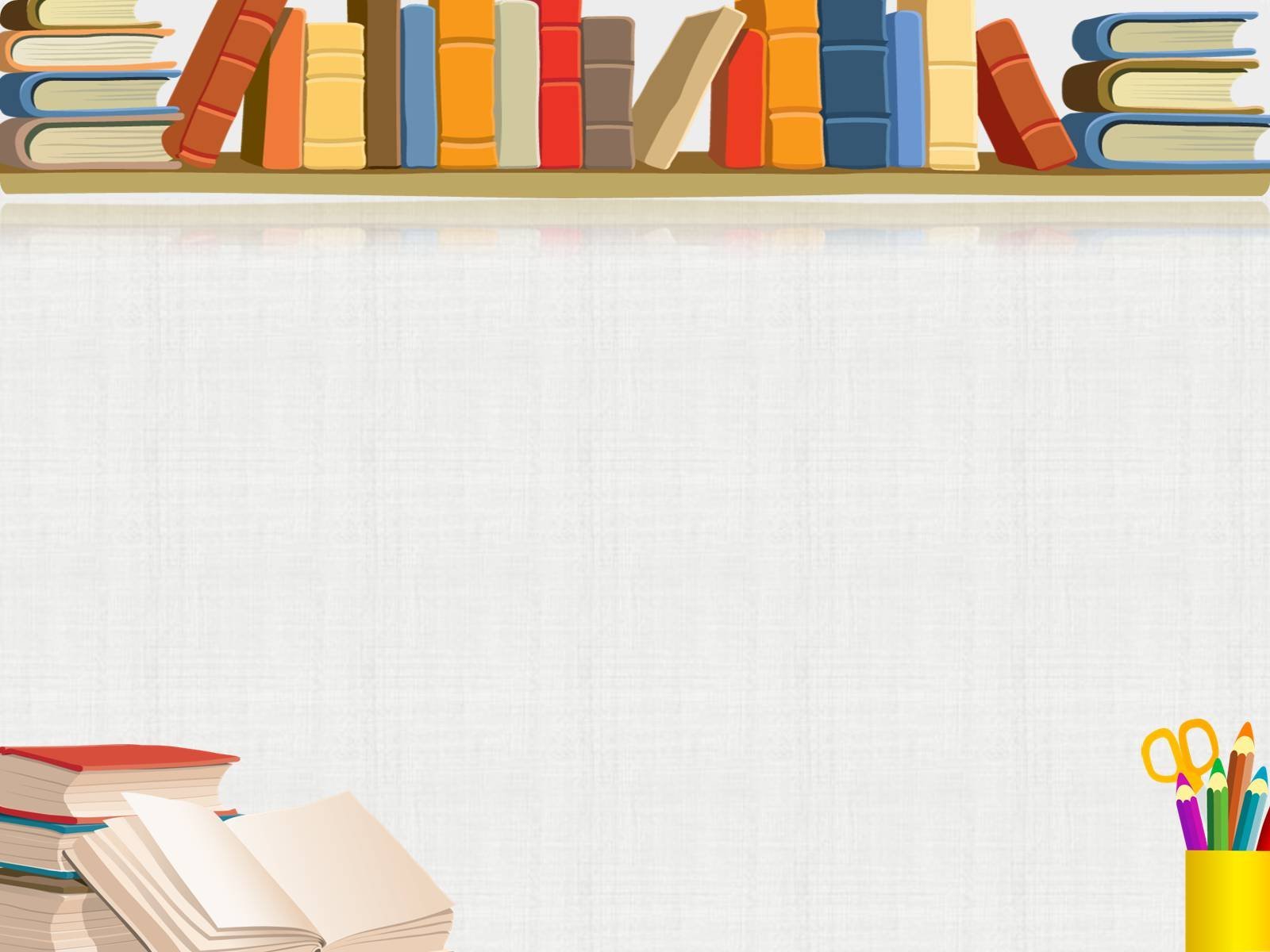 Мне было интересно и все понятно
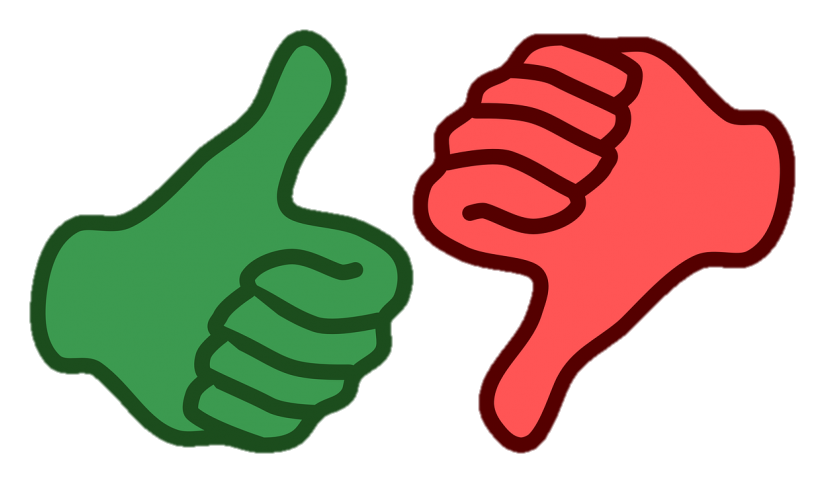 Я не доволен своей работой на уроке, и мне предстоит еще подучить материал